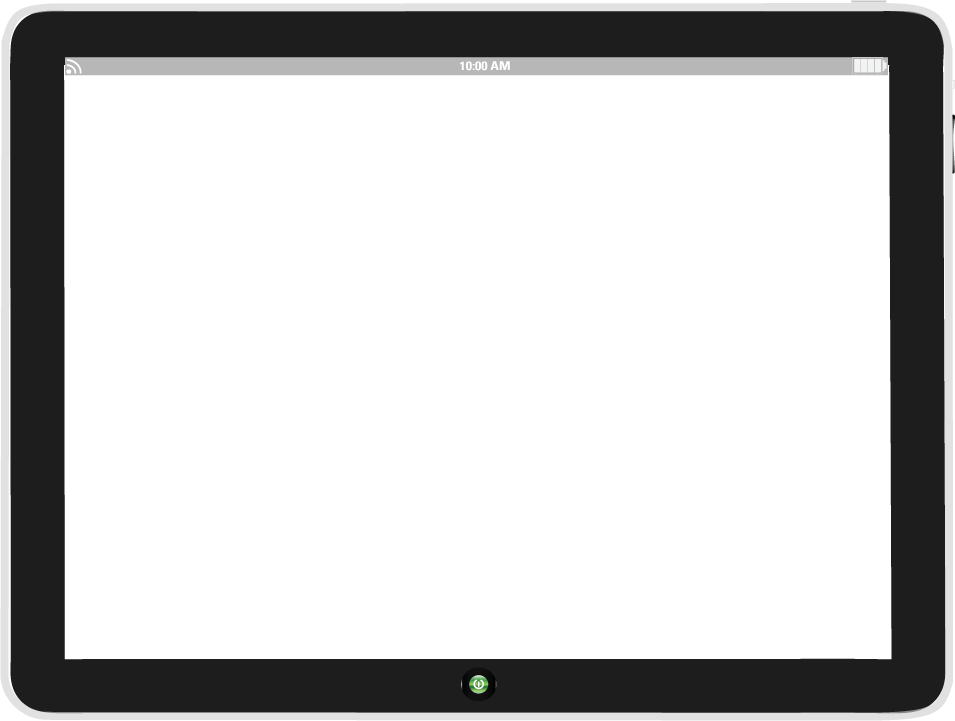 R. GLENNHUBBARD
ANTHONY PATRICKO’BRIEN
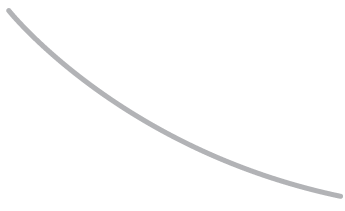 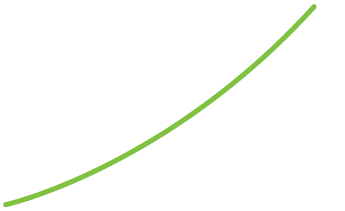 Economics
FOURTH  EDITION
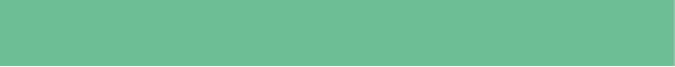 4
Economic Efficiency, Government Price Setting, and Taxes
CHAPTER
Chapter Outline and
  Learning Objectives
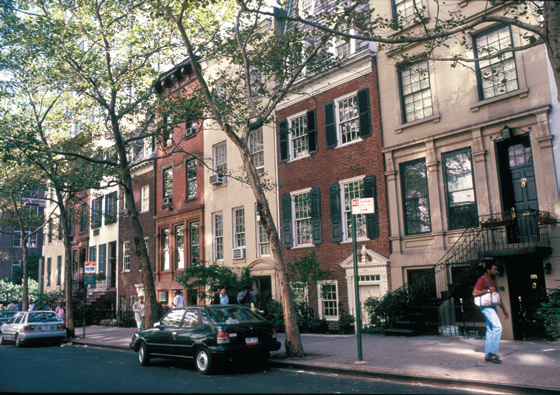 Price ceiling (價格上限) A legally determined maximum price that sellers may charge.




Price floor (價格下限) A legally determined minimum price that sellers may receive.
When the government imposes a price ceiling or a price floor, the amount of economic surplus in a market is reduced.
Consumer Surplus and Producer Surplus
4.1 LEARNING OBJECTIVE
Distinguish between the concepts of consumer surplus and producer surplus.
Consumer Surplus (消費者剩餘)
Consumer surplus  The difference between the highest price a consumer is willing to pay for a good or service and the price the consumer actually pays.


 

Marginal benefit (邊際效益) The additional benefit to a consumer from consuming one more unit of a good or service.
Figure 4.1
Deriving the Demand Curve for Chai Tea
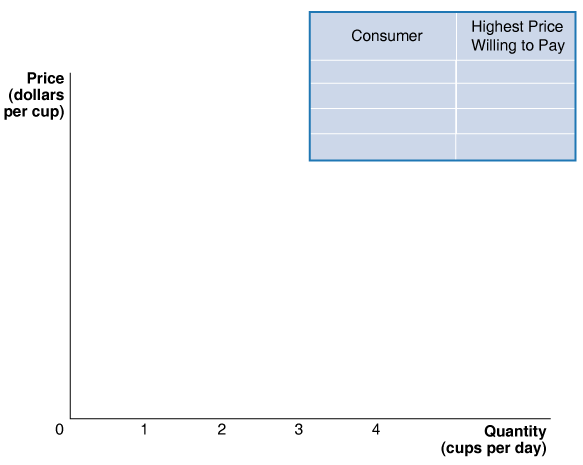 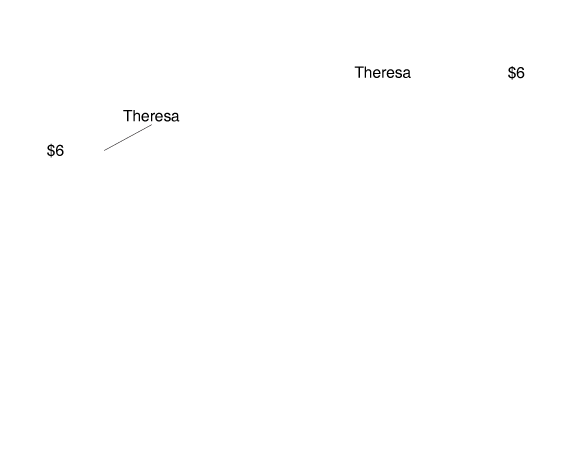 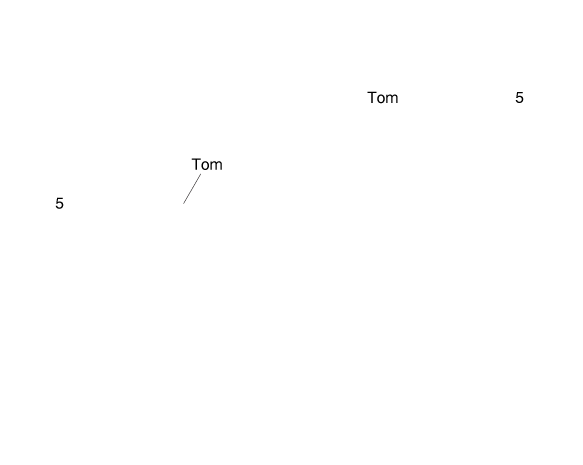 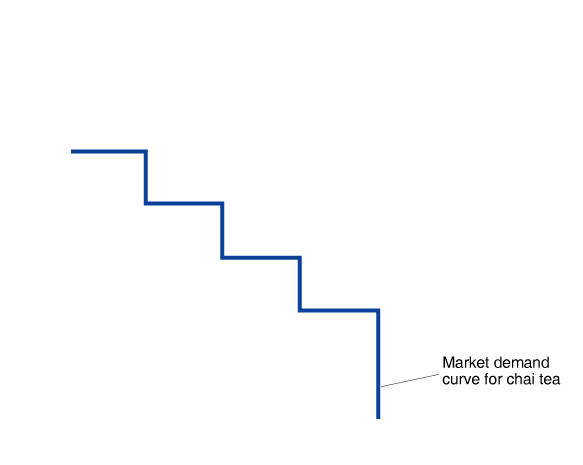 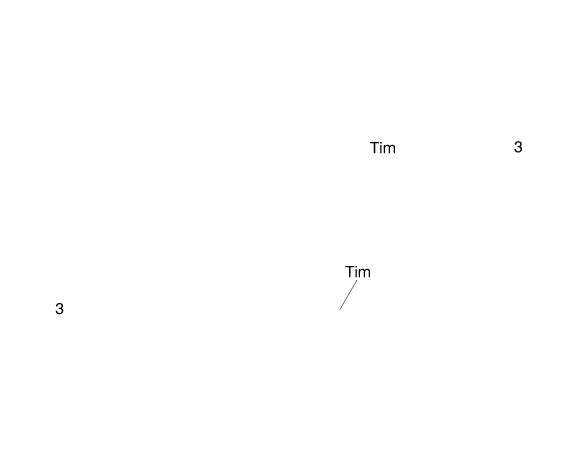 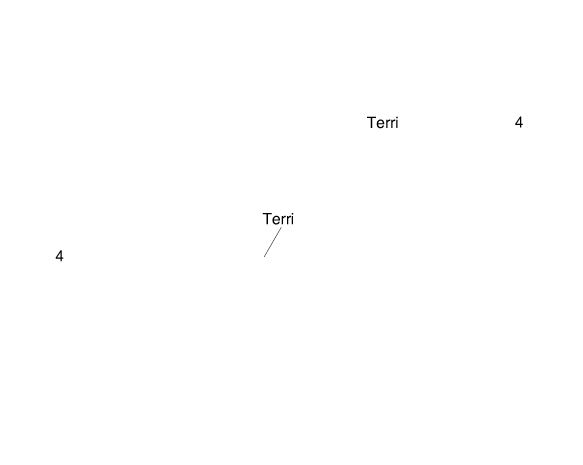 With four consumers in the market for chai tea, the demand curve is determined by the highest price each consumer is willing to pay. 
For prices above $6, no tea is sold because $6 is the highest price any consumer is willing to pay. 
For prices of $3 and below, every one of the four consumers is willing to buy a cup of tea.
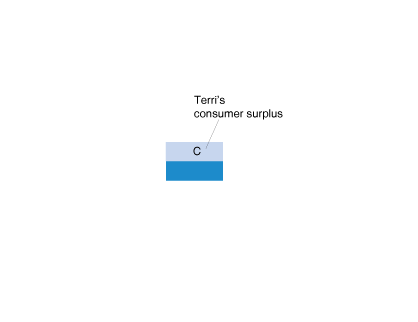 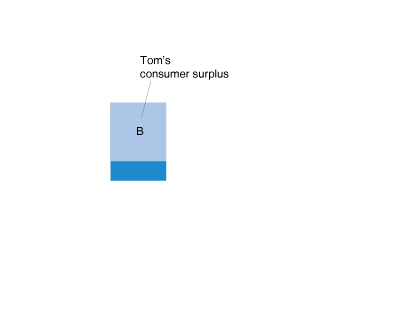 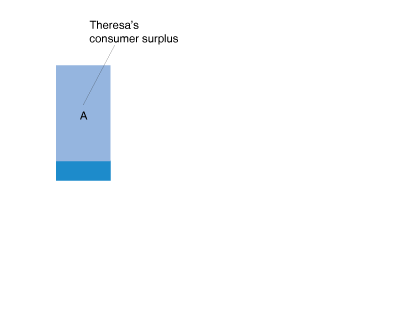 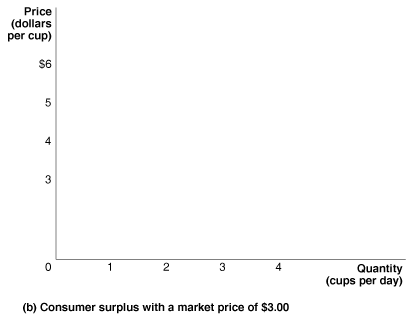 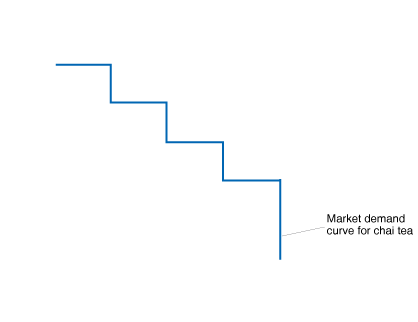 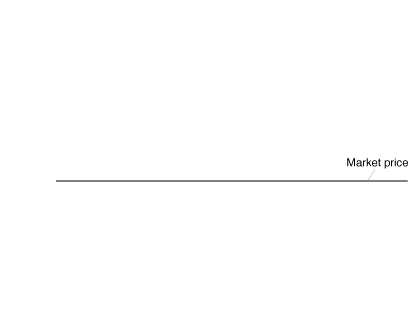 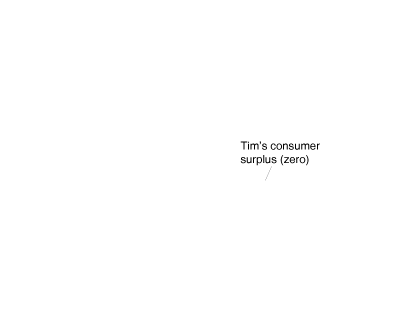 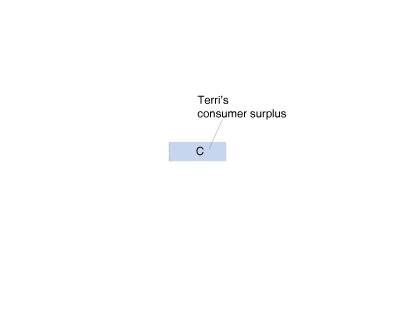 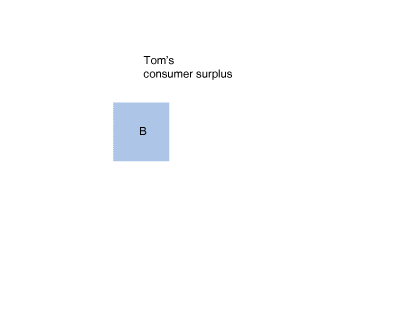 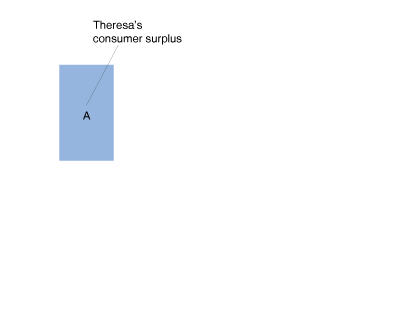 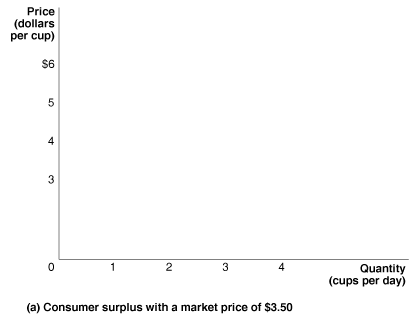 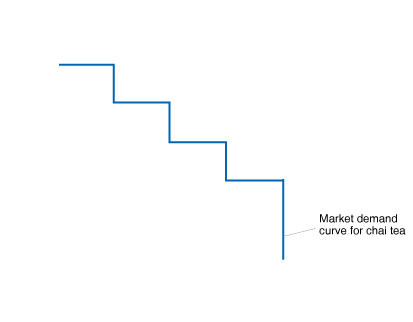 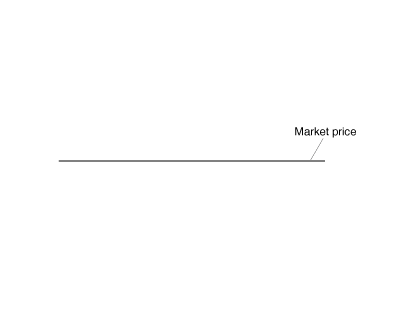 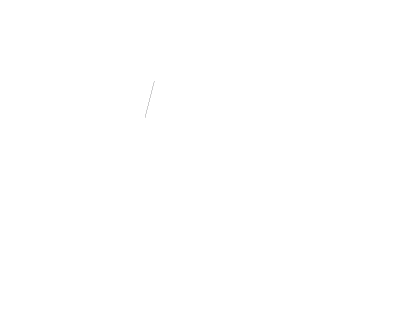 Figure 4.2
Measuring Consumer Surplus
Panel (a) shows the consumer surplus for Theresa, Tom, and Terri when the price of tea is $3.50 per cup. 
Theresa’s consumer surplus is equal to the area of rectangle A and is the difference between the highest price she would pay—$6—and the market price of $3.50.
Tom’s consumer surplus is equal to the area of rectangle B, and Terri’s consumer surplus is equal to the area of rectangle C.
Total consumer surplus in this market is equal to the sum of the areas of rectangles A, B, and C, or the total area below the demand curve and above the market price.
In panel (b), consumer surplus increases by the shaded area as the market price declines from $3.50 to $3.00.
Figure 4.3
Total Consumer Surplus in the Market for Chai Tea
The demand curve tells us that most buyers of chai tea would have been willing to pay more than the market price of $2.00.
For each buyer, consumer surplus is equal to the difference between the highest price he or she is willing to pay and the market price actually paid.
Therefore, the total amount of consumer surplus in the market for chai tea is equal to the area below the demand curve and above the market price.
Consumer surplus represents the benefit to consumers in excess of the price they paid to purchase the product.
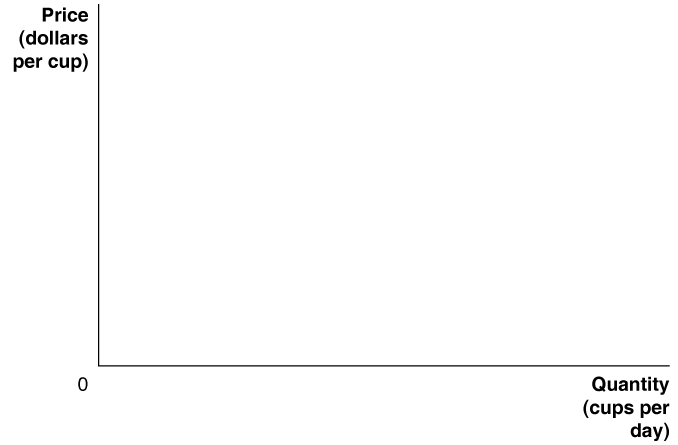 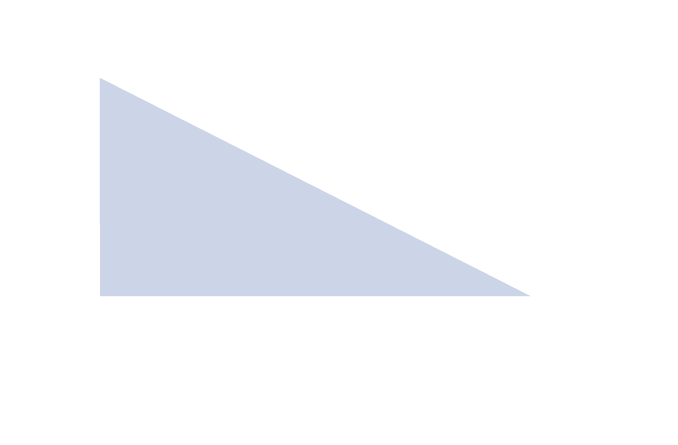 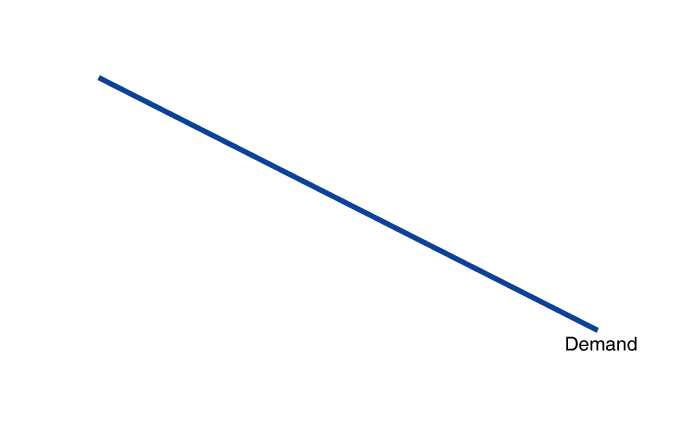 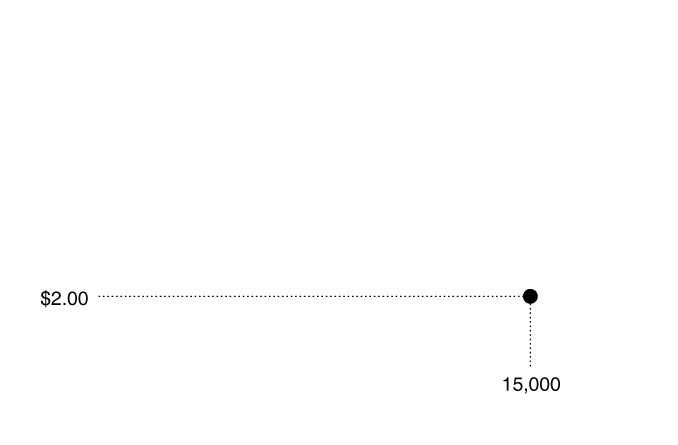 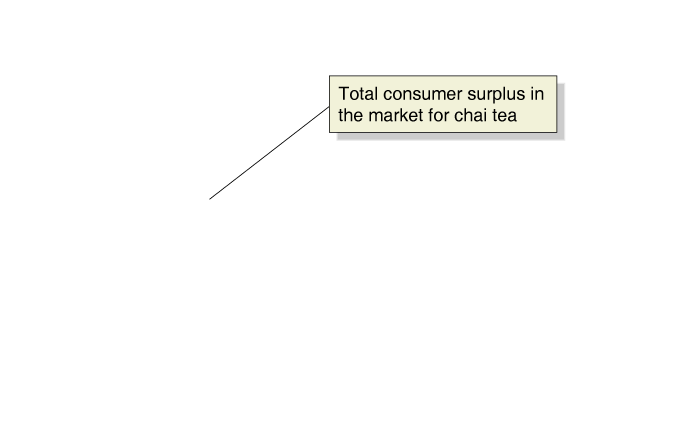 The total amount of consumer surplus in a market is equal to the area below the demand curve and above the market price.
Producer Surplus (生產者剩餘)
Marginal cost (邊際成本) The additional cost to a firm of producing one more unit of a good or service.



Producer surplus  The difference between the lowest price a firm would be willing to accept for a good or service and the price it actually receives.
Figure 4.4a
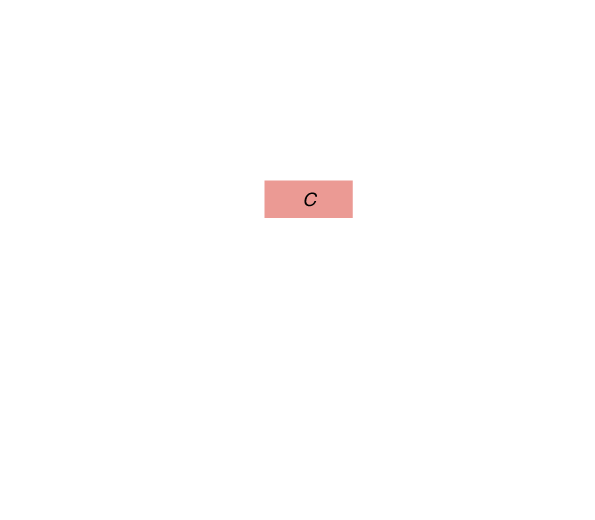 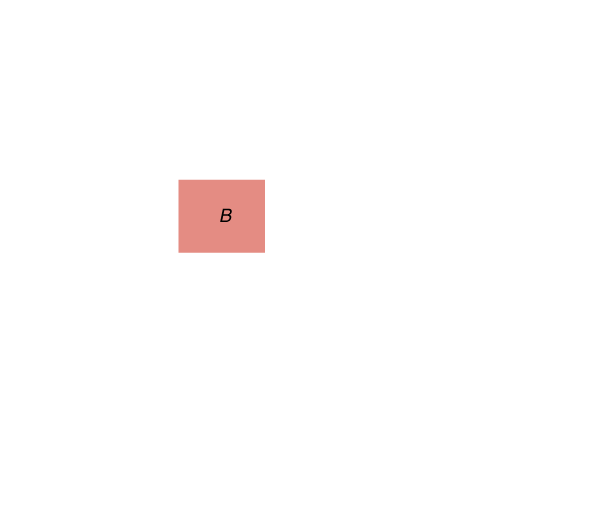 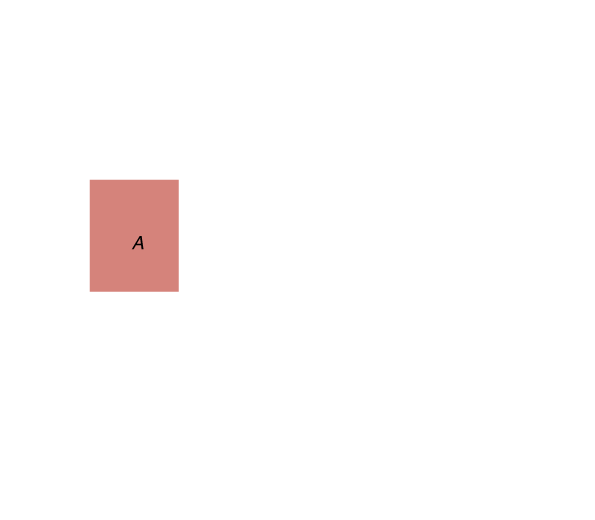 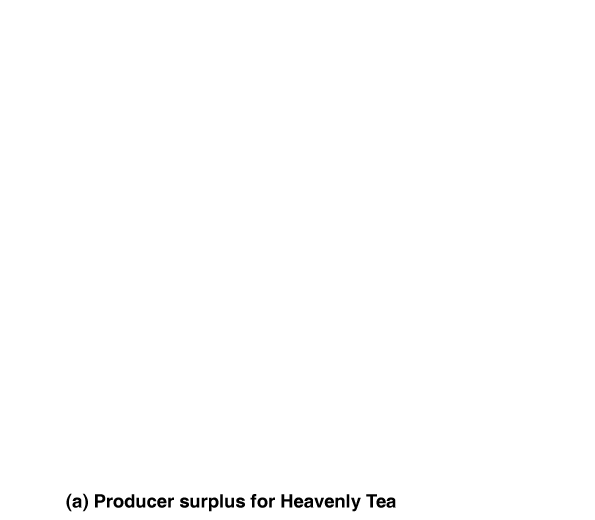 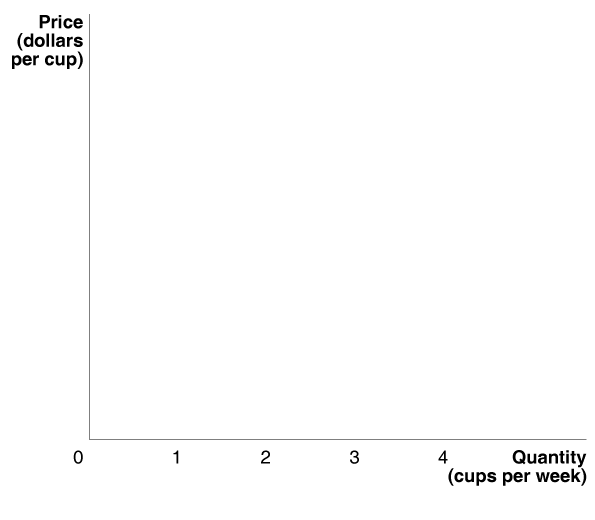 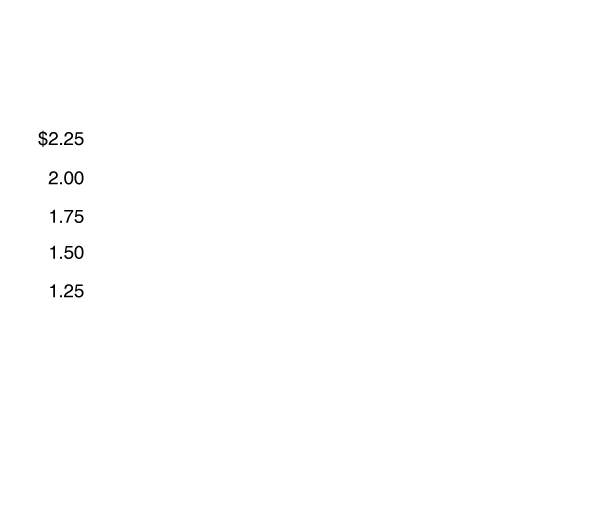 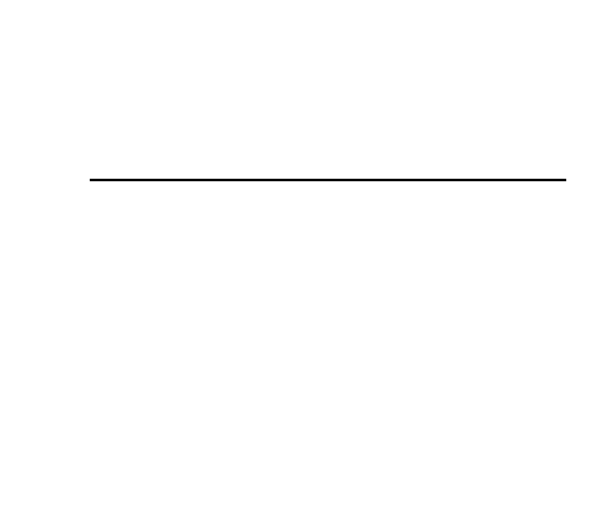 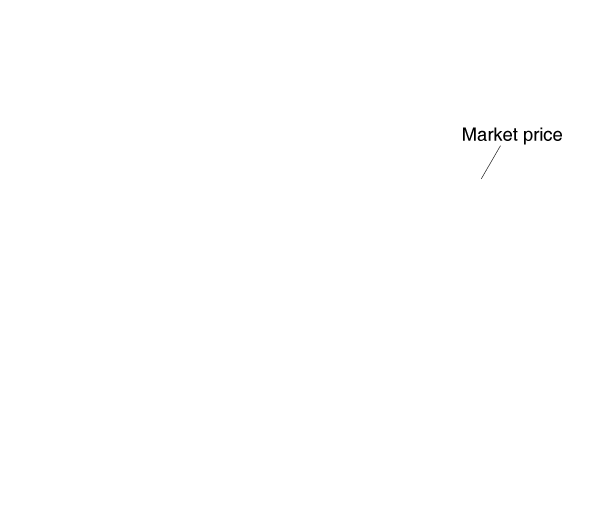 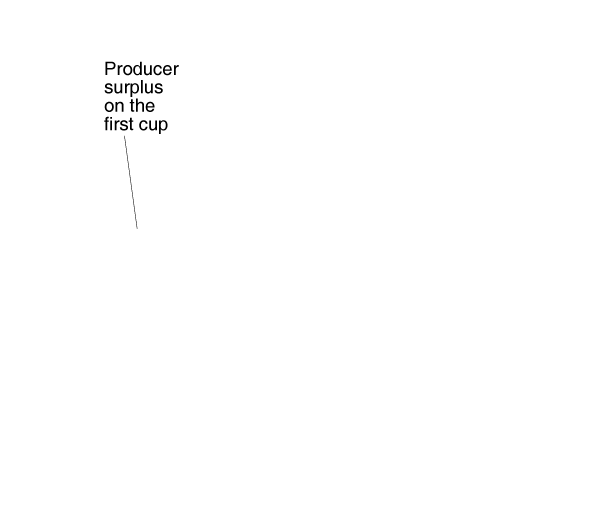 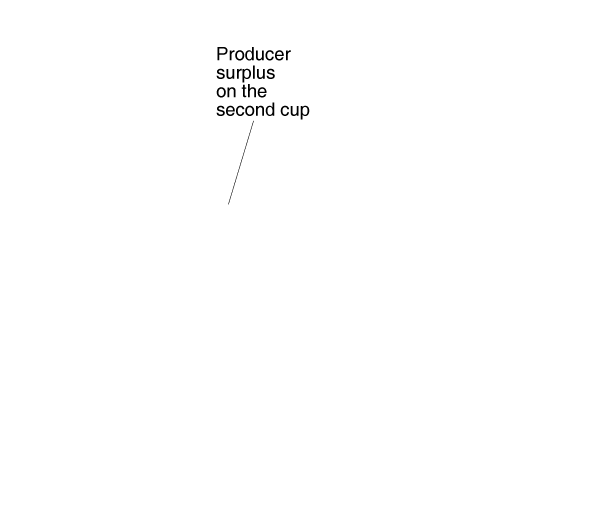 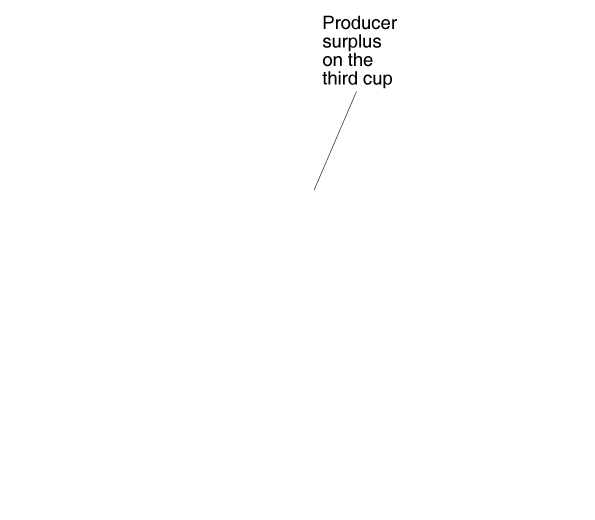 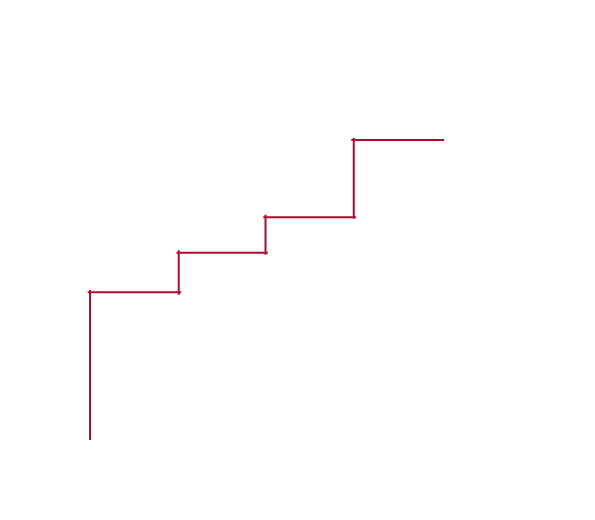 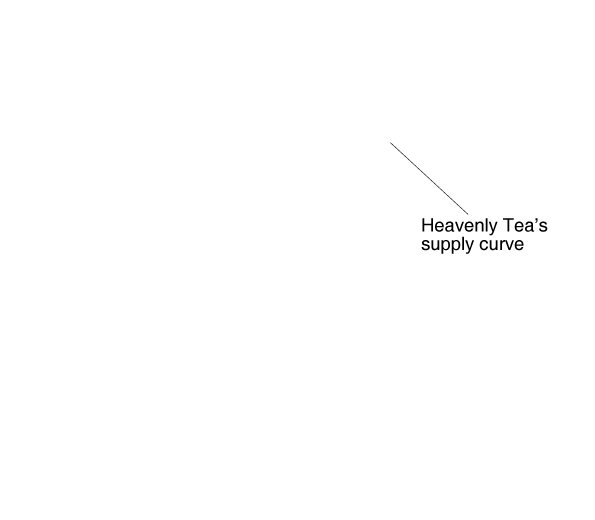 Measuring Producer Surplus
Panel (a) shows Heavenly Tea’s producer surplus.
Producer surplus is the difference between the lowest price a firm would be willing to accept and the price it actually receives. 
The lowest price Heavenly Tea is willing to accept to supply a cup of tea is equal to its marginal cost of producing that cup.  
When the market price of tea is $2.00, Heavenly receives producer surplus of $0.75 on the first cup (the area of rectangle A), $0.50 on the second cup (rectangle B), and $0.25 on the third cup (rectangle C).
Figure 4.4b
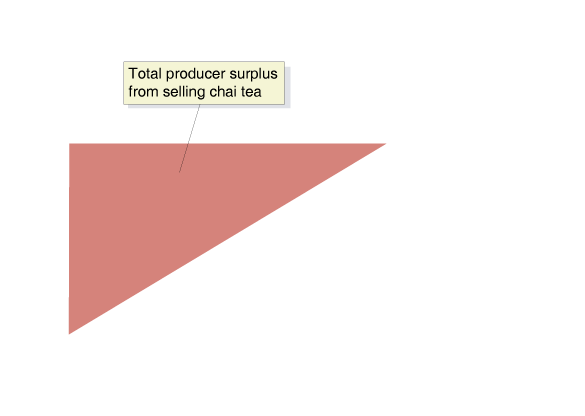 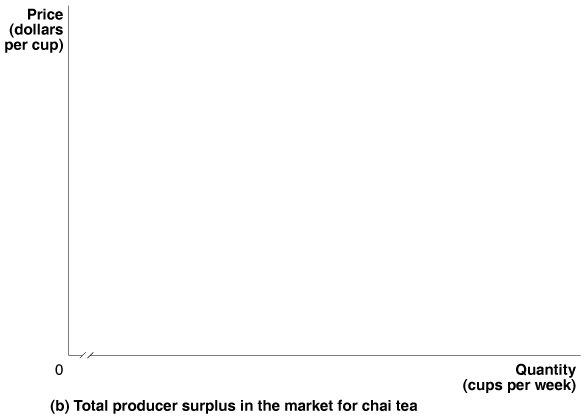 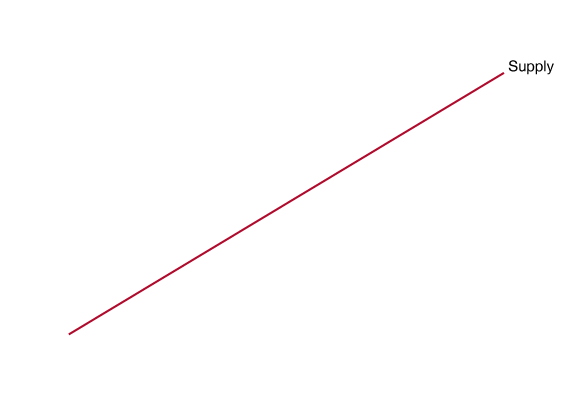 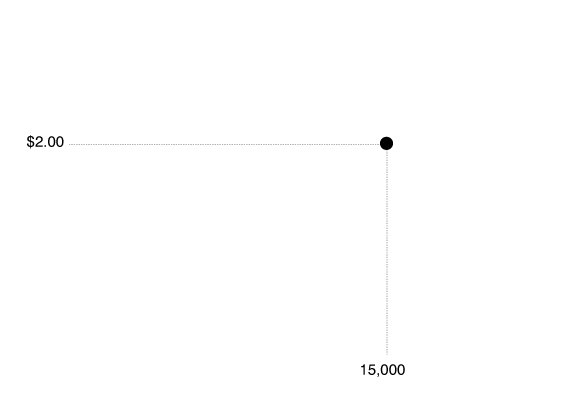 Measuring Producer Surplus
In panel (b), the total amount of producer surplus tea sellers receive from selling chai tea can be calculated by adding up for the entire market the producer surplus received on each cup sold. 
In the figure, total producer surplus is equal to the area above the supply curve and below the market price, shown in red.
The total amount of producer surplus in a market is equal to the area above the market supply curve and below the market price.
What Consumer Surplus and Producer Surplus Measure
Consumer surplus measures the net benefit to consumers from participating in a market rather than the total benefit.

Consumer surplus in a market is equal to the total benefit received by consumers minus the total amount they must pay to buy the good or service. 

Similarly, producer surplus measures the net benefit received by producers from participating in a market.

Producer surplus in a market is equal to the total amount firms receive from consumers minus the cost of producing the good or service.
The Efficiency of Competitive Markets
4.2 LEARNING OBJECTIVE
Understand the concept of economic efficiency.
Figure 4.5
Marginal Benefit Equals Marginal Cost Only at Competitive Equilibrium
In a competitive market, equilibrium occurs at a quantity of 15,000 cups and a price of $2.00 per cup, where marginal benefit equals marginal cost. 
This is the economically efficient level of output because every cup has been produced where the marginal benefit to buyers is greater than or equal to the marginal cost to producers.
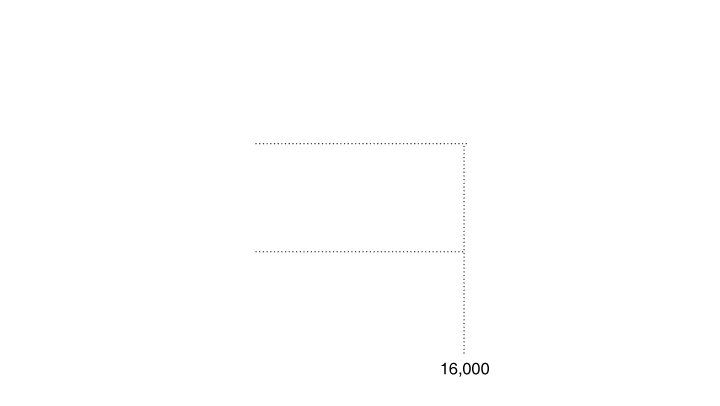 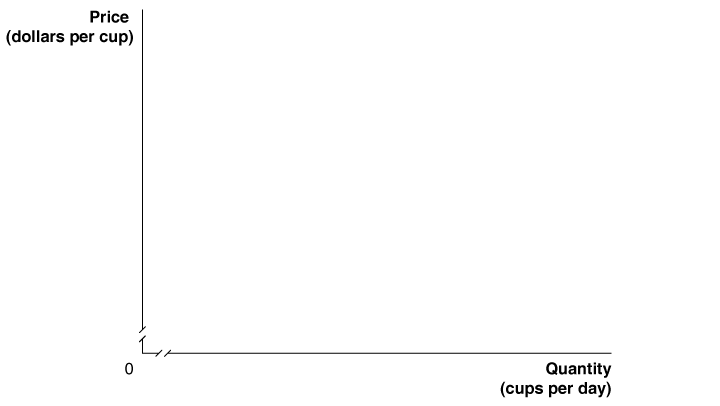 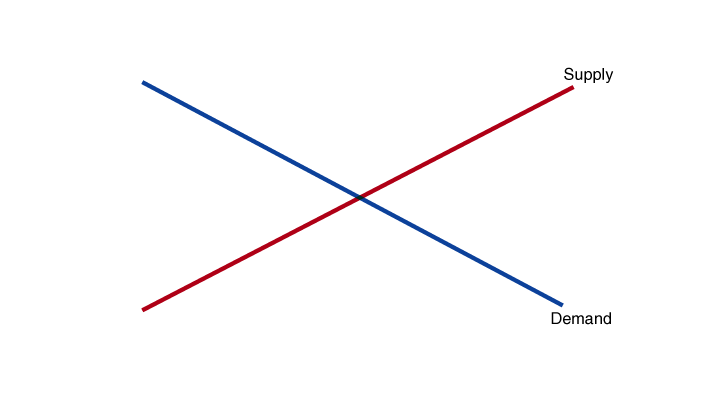 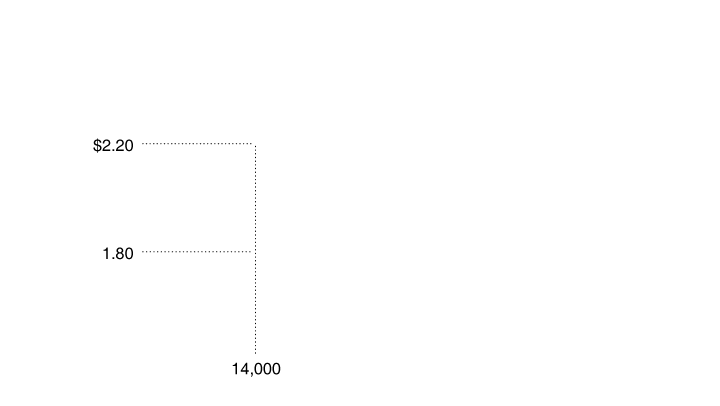 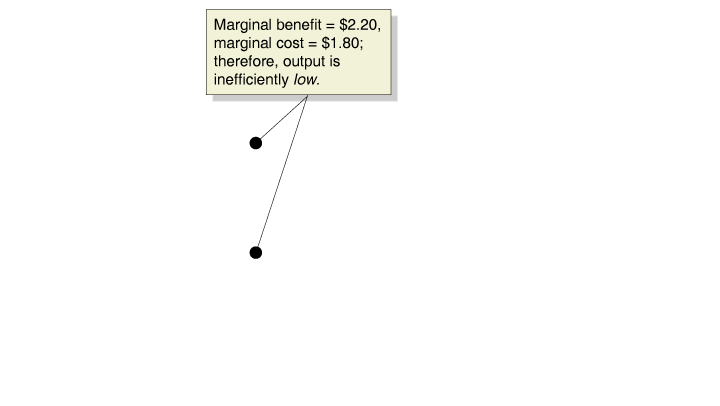 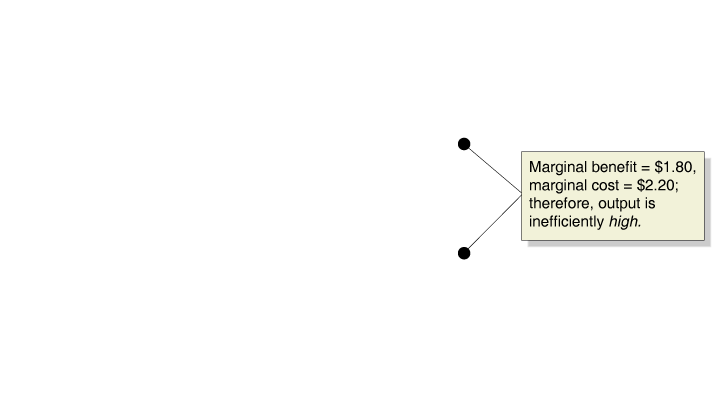 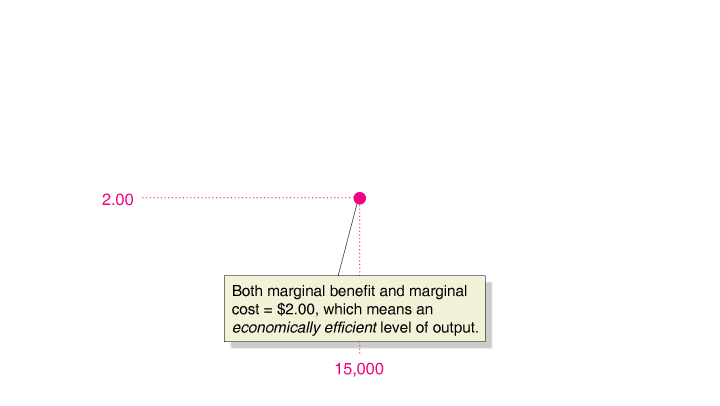 Equilibrium in a competitive market results in the economically efficient level of output, where marginal benefit equals marginal cost.
Economic surplus (經濟剩餘) The sum of consumer surplus and producer surplus.
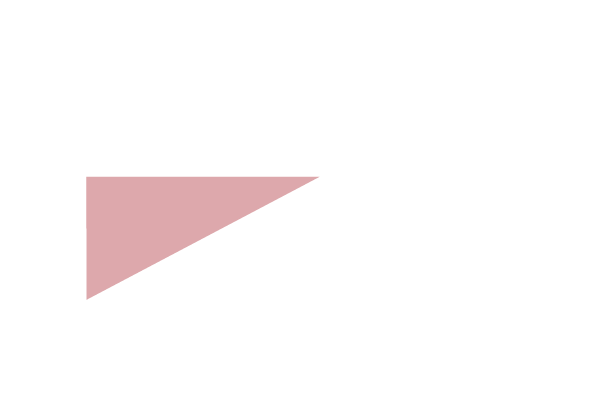 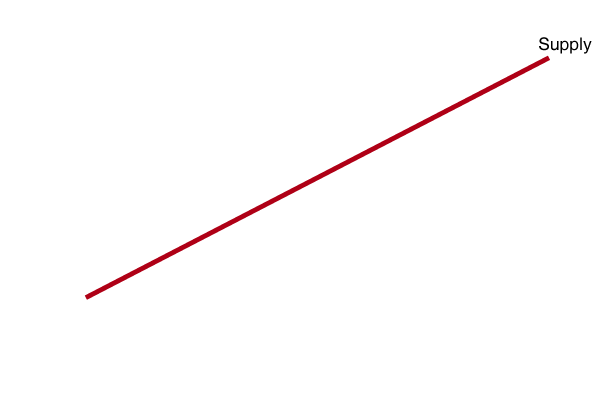 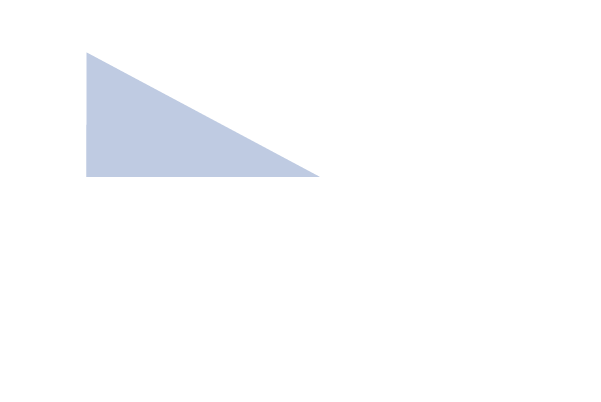 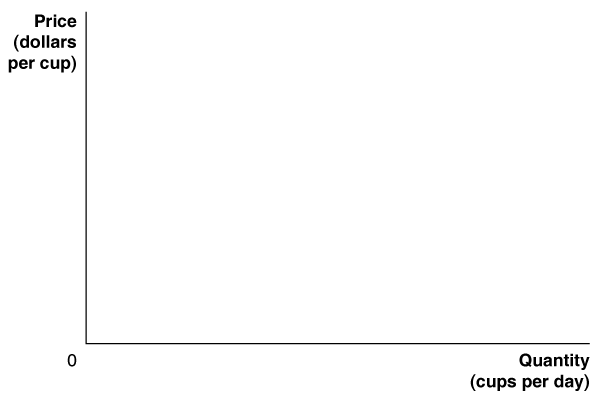 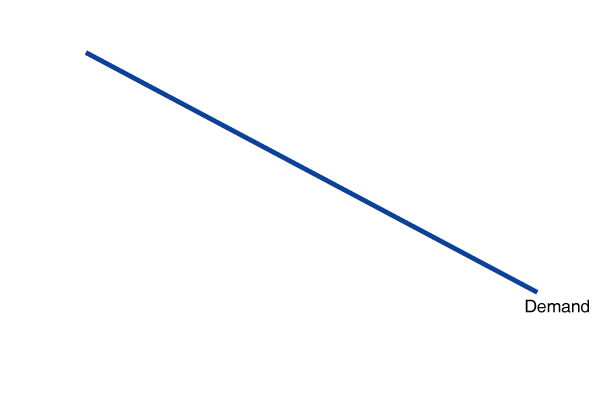 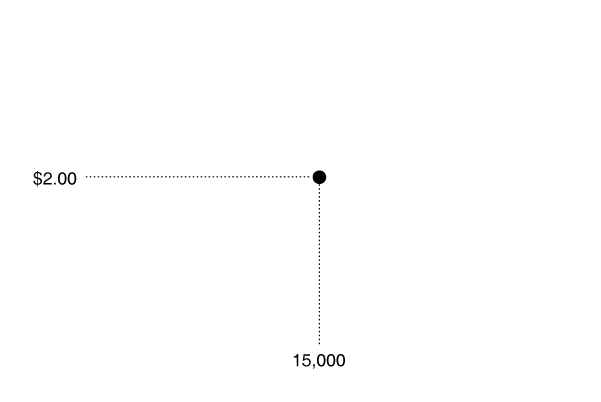 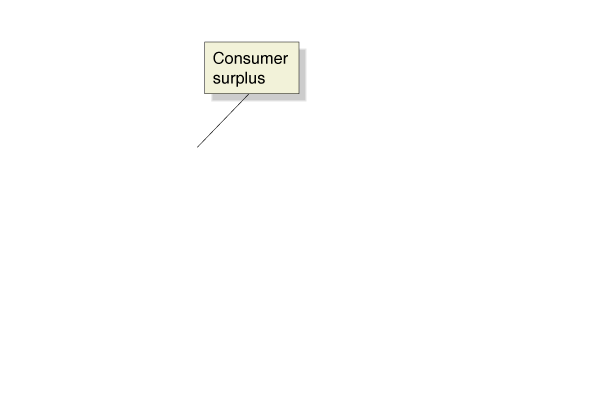 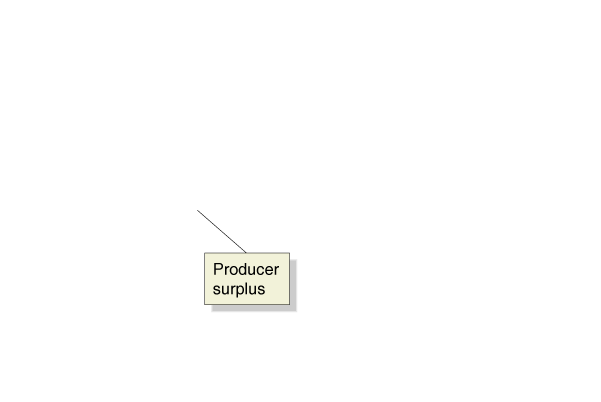 Figure 4.6
Economic Surplus Equals the Sum of Consumer Surplus and Producer Surplus
The economic surplus in a market is the sum of the blue area, representing consumer surplus, 
and the red area, representing producer surplus.
Equilibrium in a competitive market results in the greatest amount of economic surplus, or total net benefit to society, from the production of a good or service.
Economic efficiency (經濟效率) A market outcome in which the marginal benefit to consumers of the last unit produced is equal to its marginal cost of production and in which the sum of consumer surplus and producer surplus is at a maximum.
Deadweight loss (無謂損失) The reduction in economic surplus resulting from a market not being in competitive equilibrium.
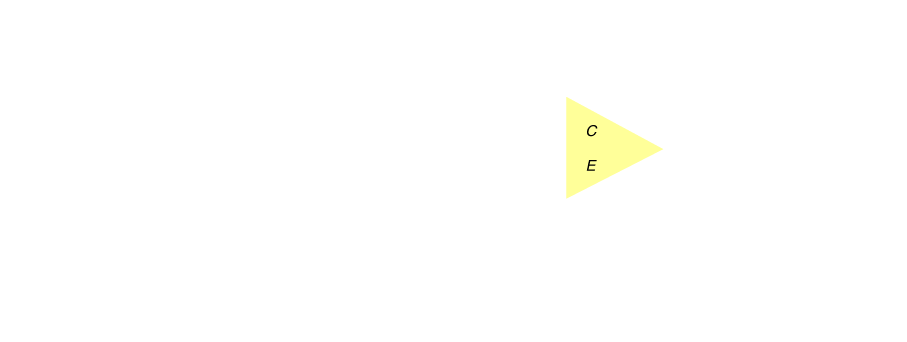 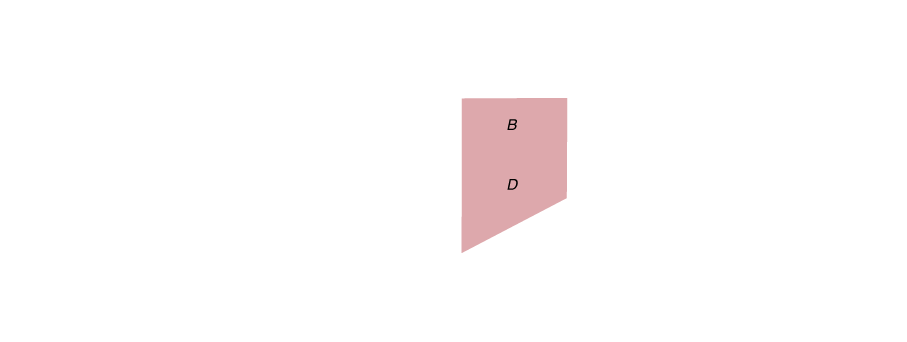 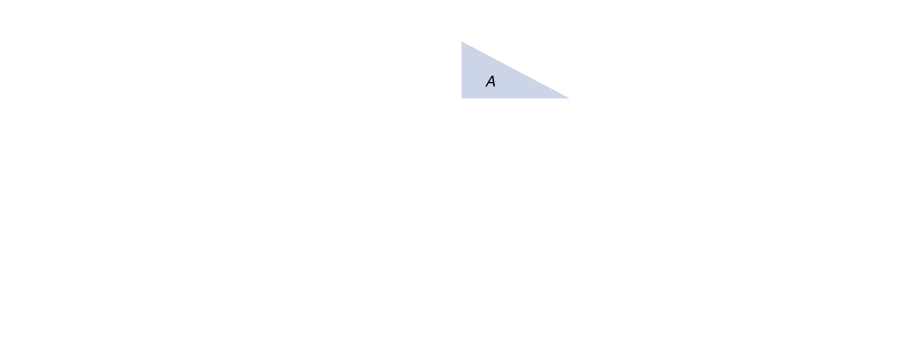 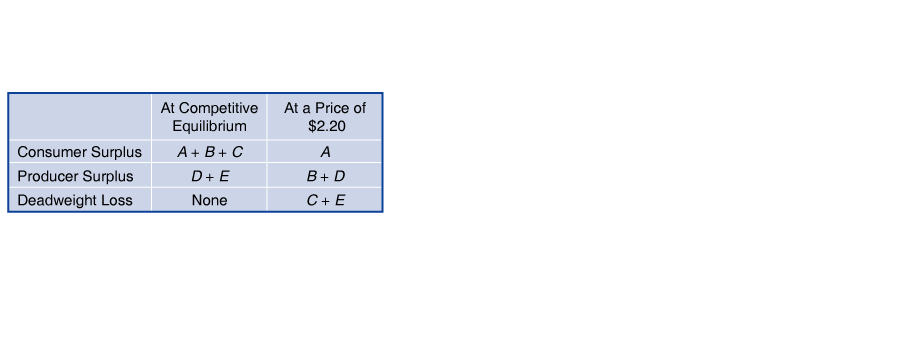 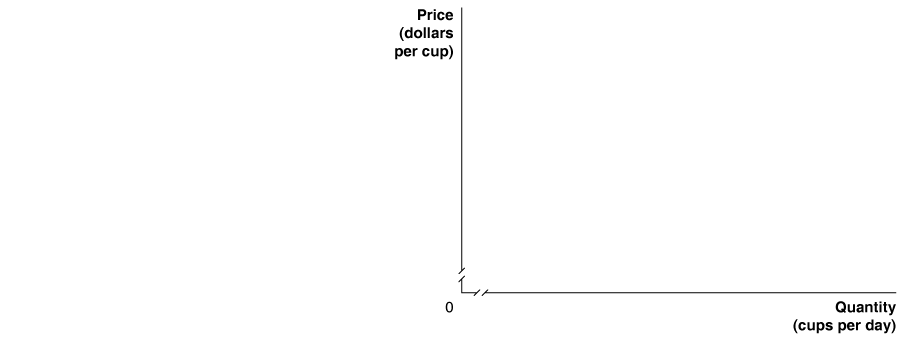 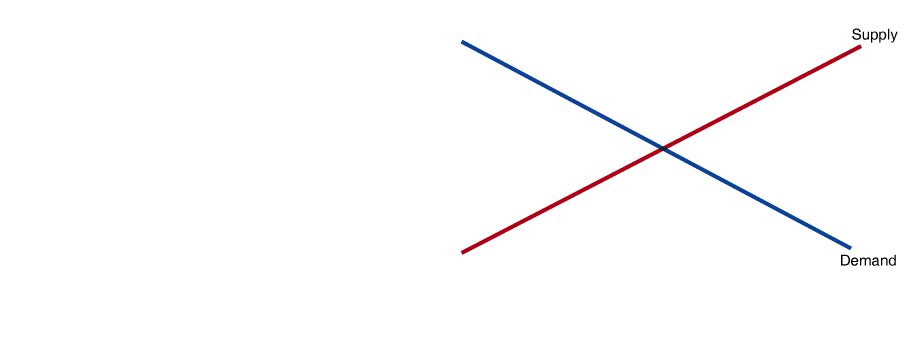 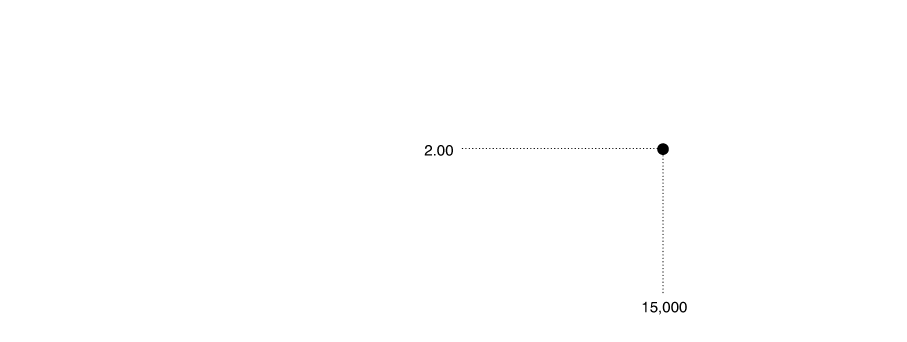 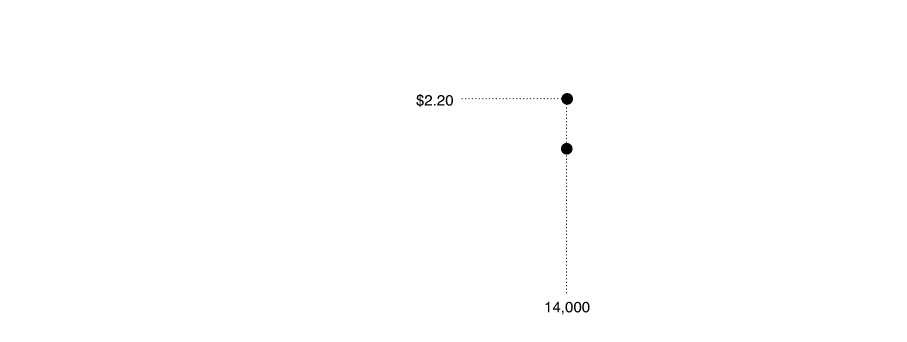 When a Market Is Not in Equilibrium, There Is a Deadweight Loss
Figure 4.7
Economic surplus is maximized when a market is in competitive equilibrium. 
When a market is not in equilibrium, there is a deadweight loss. 
When the price of chai tea is $2.20 instead of $2.00, consumer surplus declines from an amount equal to the sum of areas A, B, and C to just area A. 
Producer surplus increases from the sum of areas D and E to the sum of areas B and D.
At competitive equilibrium, there is no deadweight loss.  
At a price of $2.20, there is a deadweight loss equal to the sum of areas C and E.
Government Intervention in the Market:
Price Floors and Price Ceilings
4.3 LEARNING OBJECTIVE
Explain the economic effect of government-imposed price floors and price ceilings.
Price Floors: Government Policy in Agricultural Markets
(價格下限:政府政策對農產品市場)
Figure 4.8
The Economic Effect of a Price Floor  in the Wheat Market
If wheat farmers convince the government to impose a price floor of $3.50 per bushel, the amount of wheat sold will fall from 2.0 billion bushels per year to 1.8 billion. 
If we assume that farmers produce 1.8 billion bushels, producer surplus then increases by the red rectangle A—which is transferred from consumer surplus—and falls by the yellow triangle C. 
Consumer surplus declines by the red rectangle A plus the yellow triangle B. 
There is a deadweight loss equal to the yellow triangles B and C, representing the decline in economic efficiency due to the price floor. 
In reality, a price floor of $3.50 per bushel will cause farmers to expand their production from 2.0 billion to 2.2 billion bushels, resulting in a surplus of wheat.
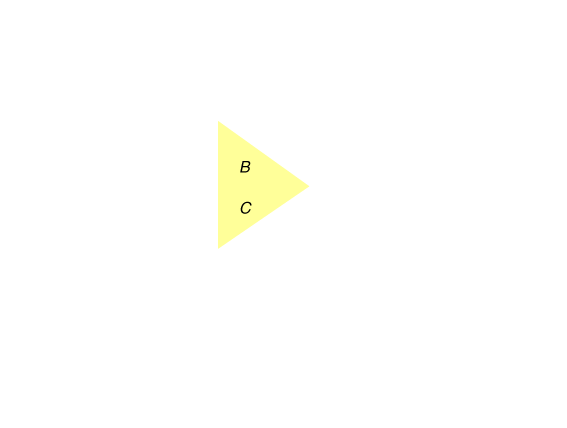 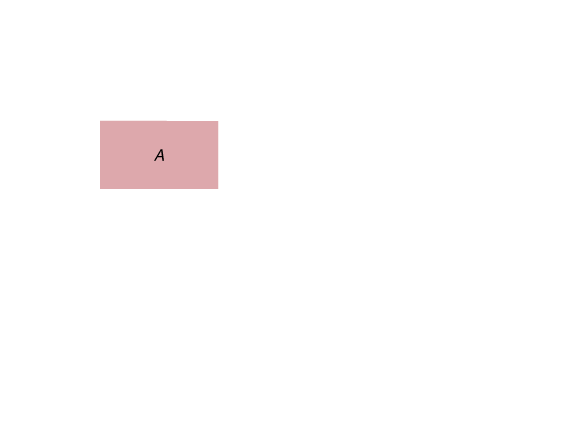 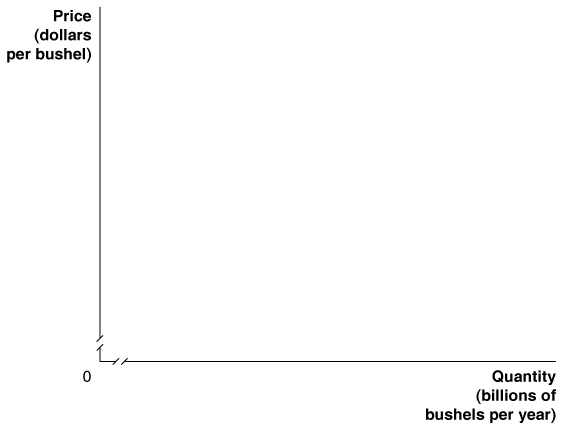 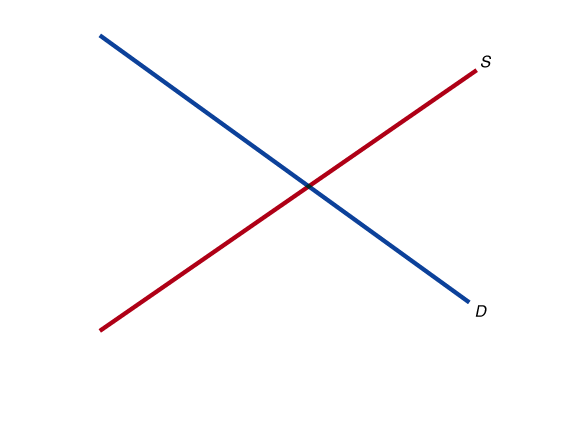 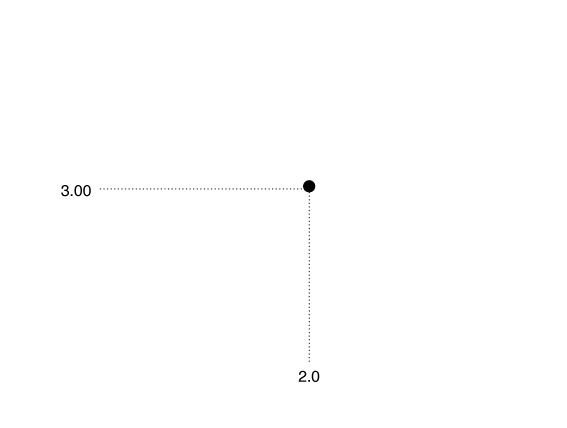 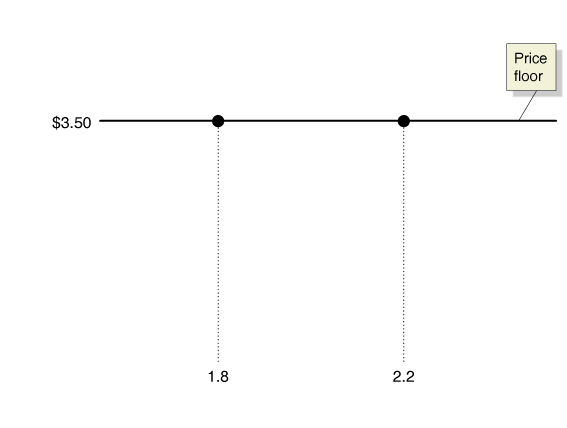 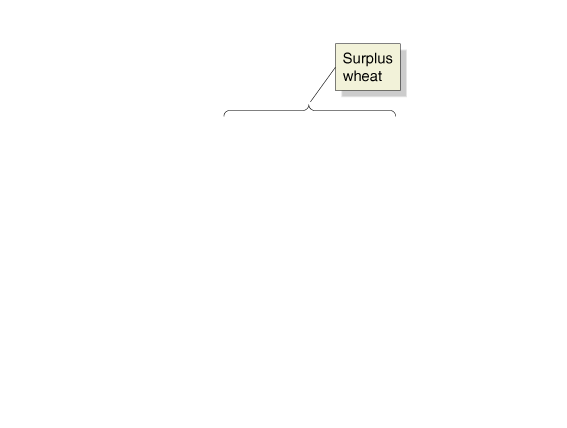 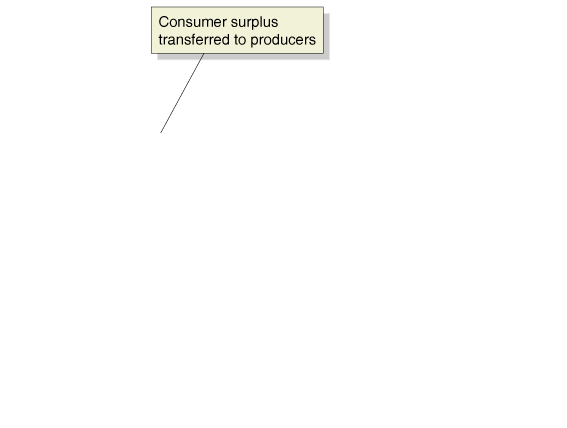 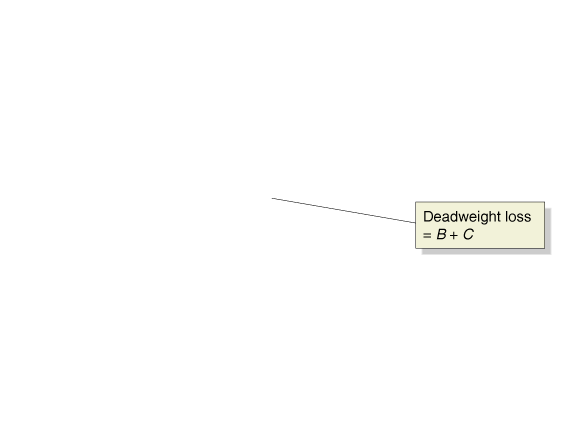 Price Ceilings: Government Rent Control Policy in Housing Markets
(價格上限:政府對房屋市場的租金管制政策)
Figure 4.9
The Economic Effect of a Rent Ceiling
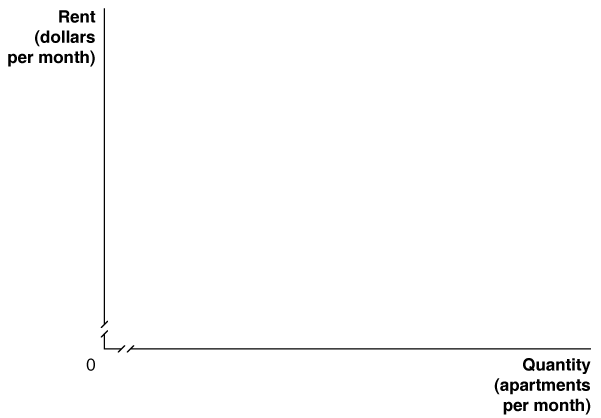 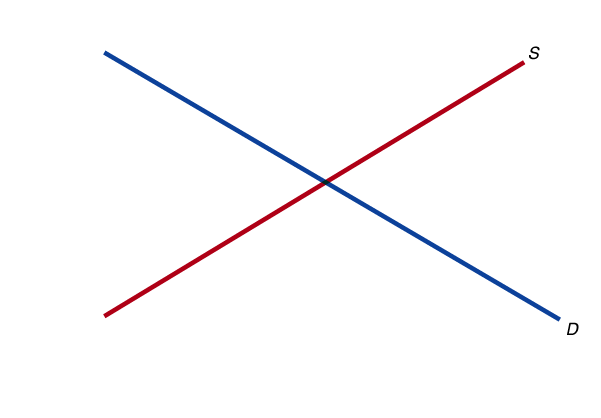 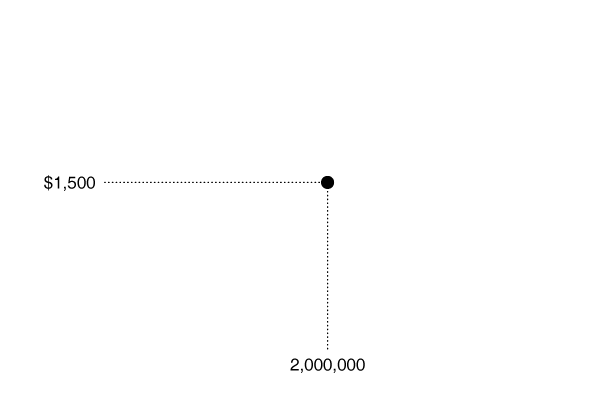 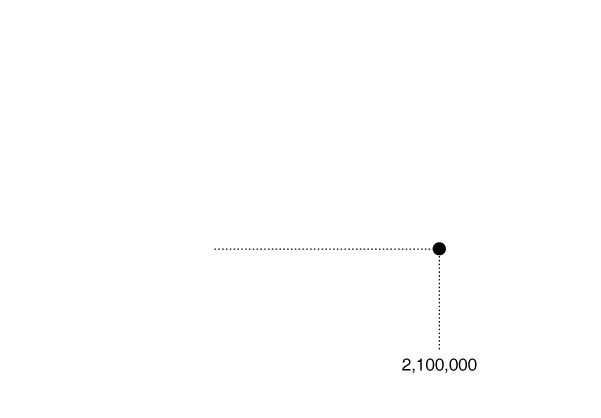 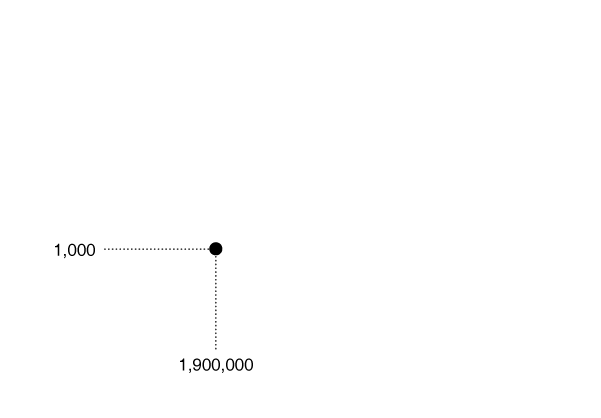 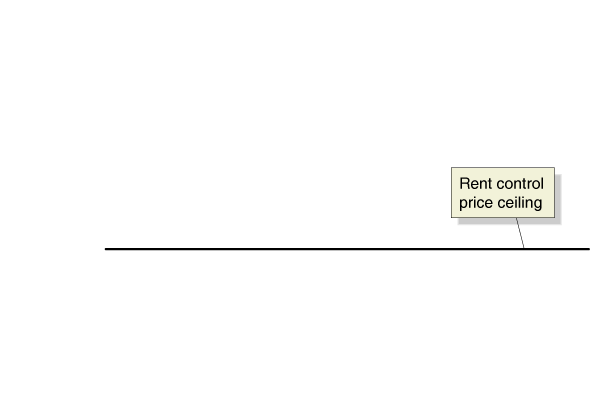 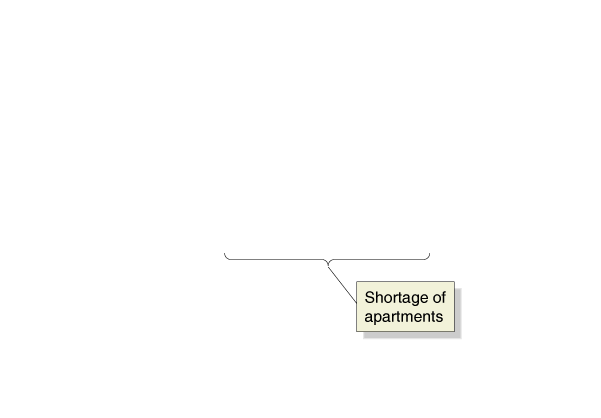 Without rent control, the equilibrium rent is $1,500 per month. 
At that price, 2,000,000 apartments would be rented. 
If the government imposes a rent ceiling of $1,000, the quantity of apartments supplied falls to 1,900,000, 
and the quantity of apartments demanded increases to 2,100,000, 
resulting in a shortage of 200,000 apartments.
Don’t Let This Happen to You
Don’t Confuse “Scarcity” with “Shortage”

There is no shortage of most scarce goods.
Your Turn: Test your understanding by doing related problem 3.15 at the end of this chapter.
MyEconLab
Price Ceilings: Government Rent Control Policy in Housing Markets
Figure 4.9
The Economic Effect of a Rent Ceiling
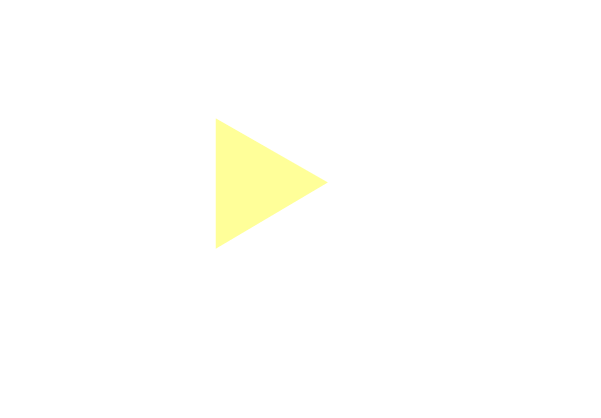 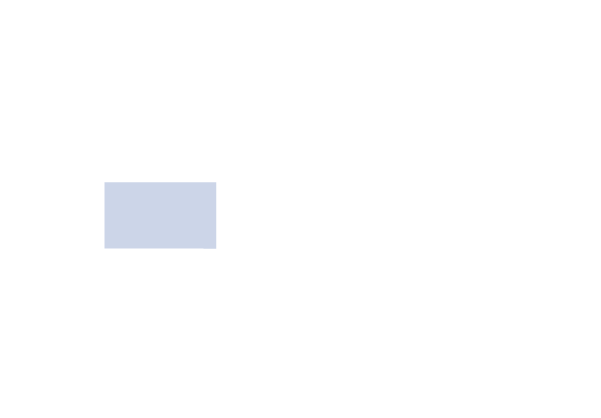 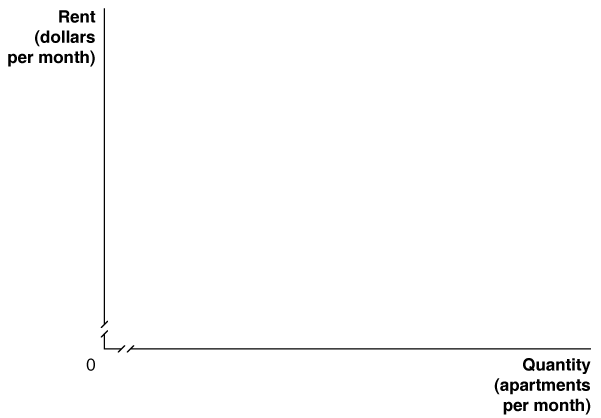 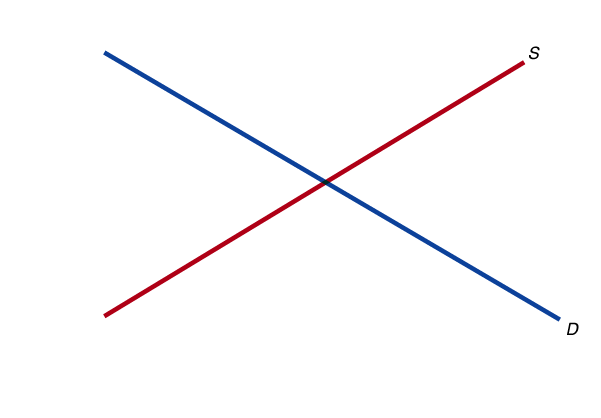 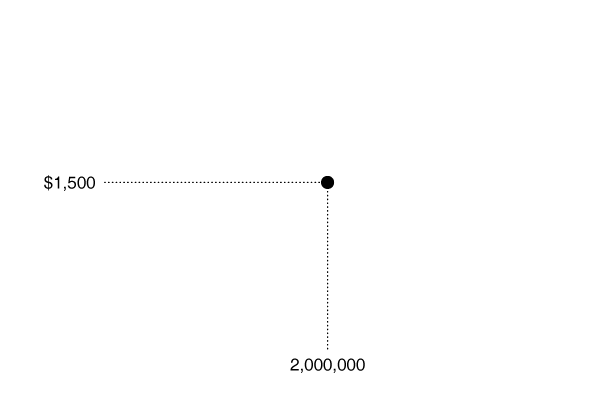 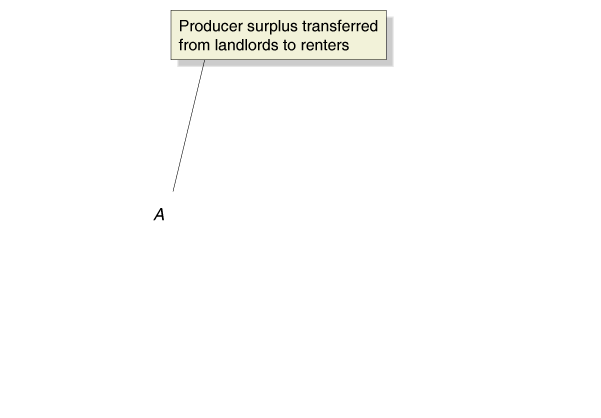 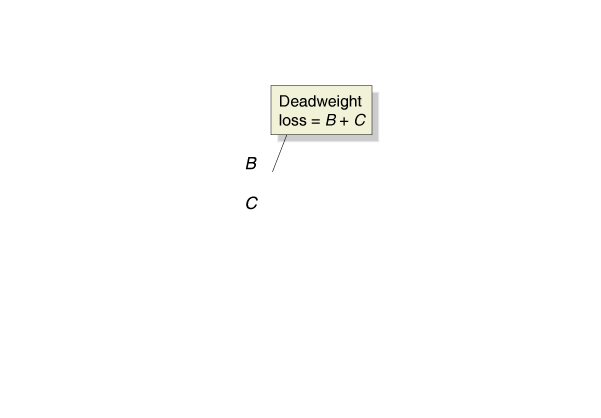 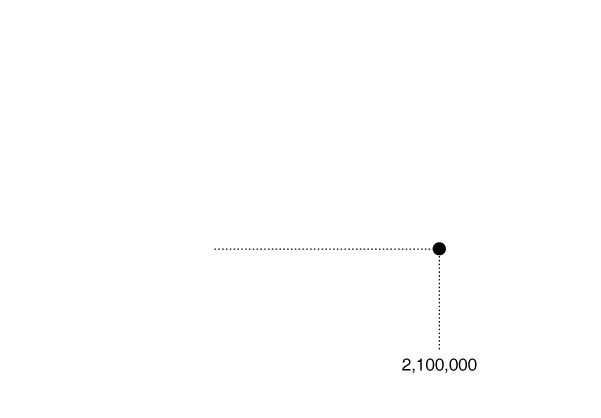 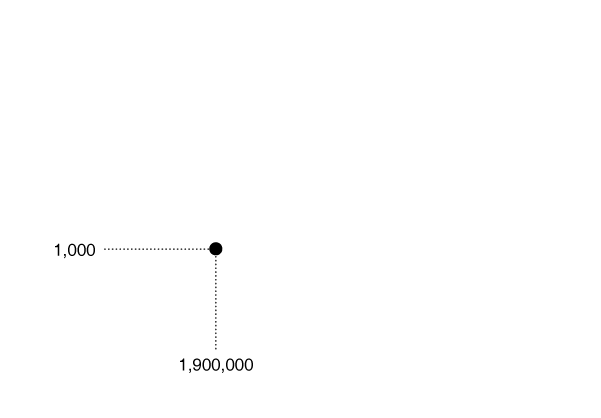 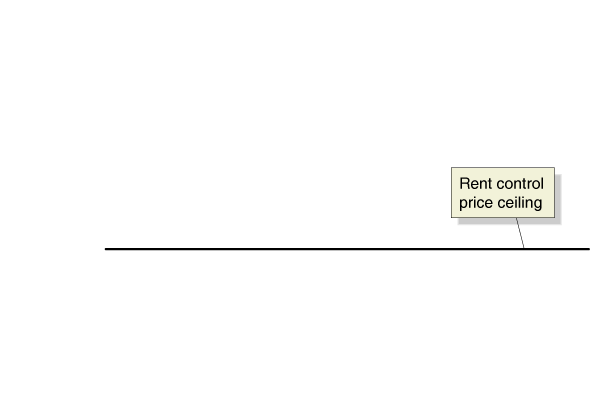 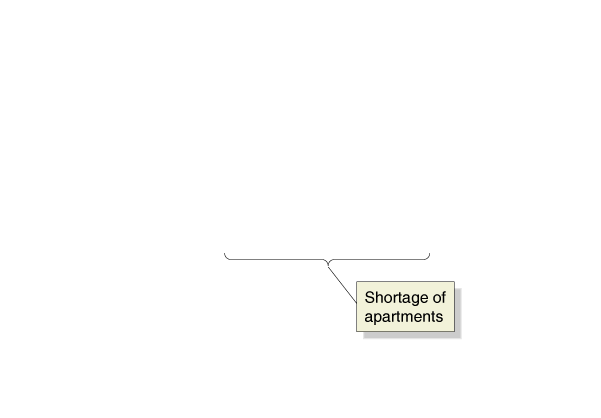 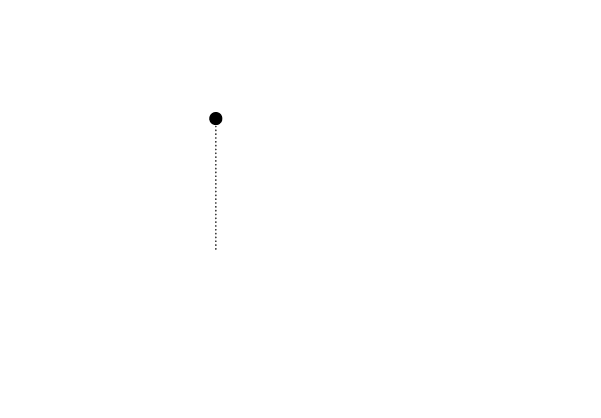 Without rent control, the equilibrium rent is $1,500 per month. 
At that price, 2,000,000 apartments would be rented. 
If the government imposes a rent ceiling of $1,000, the quantity of apartments supplied falls to 1,900,000, 
and the quantity of apartments demanded increases to 2,100,000, 
resulting in a shortage of 200,000 apartments. 
Producer surplus equal to the area of the blue rectangle A is transferred from landlords to renters, 
and there is a deadweight loss equal to the areas of yellow triangles B and C.
Black market   A market in which buying and selling take place at prices that violate government price regulations.
The Results of Government Price Controls:Winners, Losers, and Inefficiency
政府價格管制的結果: 贏家、輸家和不效率
When the government imposes price floors or price ceilings, three important results occur:
•	Some people win.
•	Some people lose.
•	There is a loss of economic efficiency.
Positive and Normative Analysis of Price Ceilings and Price Floors 價格上、下限的實是性分析和規範性分析
Our analysis of rent control and of the federal farm programs in this chapter is positive analysis. Whether these programs are desirable or undesirable is a normative question.
Whether the gains to the winners more than make up for the losses to the losers and decline in economic efficiency is a matter of judgment and not strictly an economic question.
The Economic Impact of Taxes
4.4 LEARNING OBJECTIVE
Analyze the economic impact of taxes.
The Effect of Taxes on Economic Efficiency 稅收對經濟效率的影響
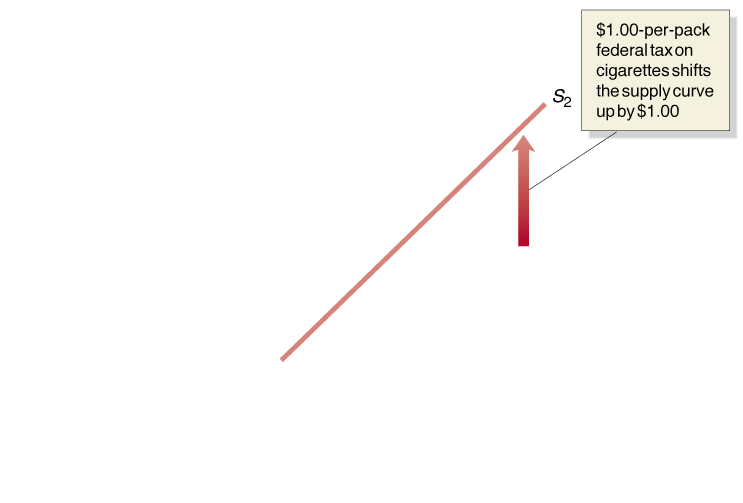 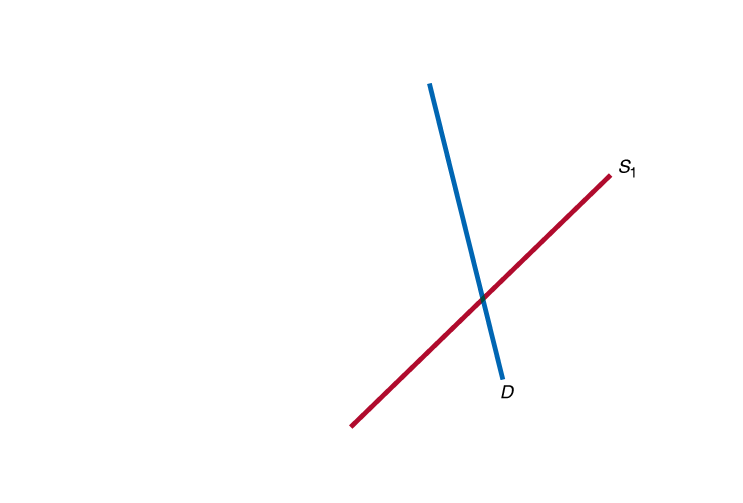 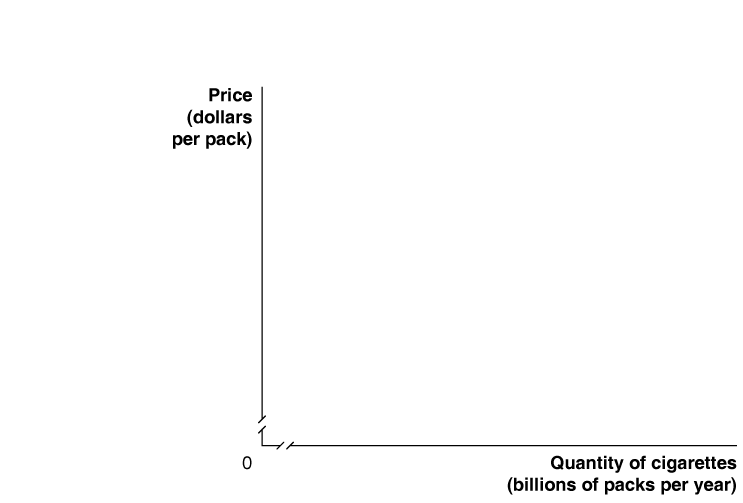 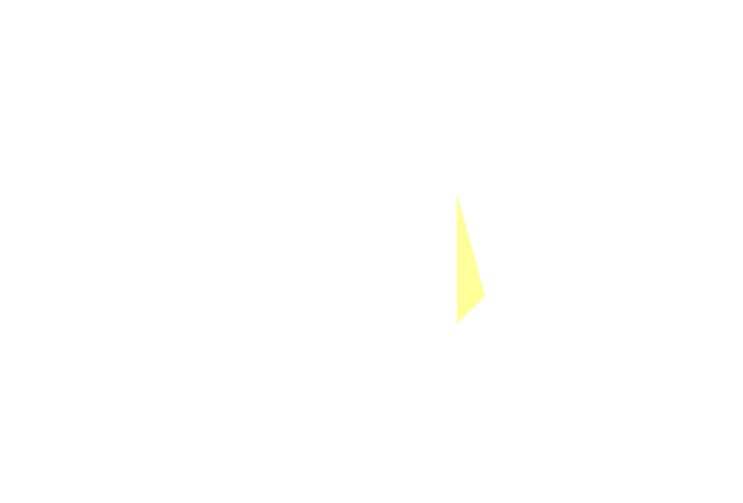 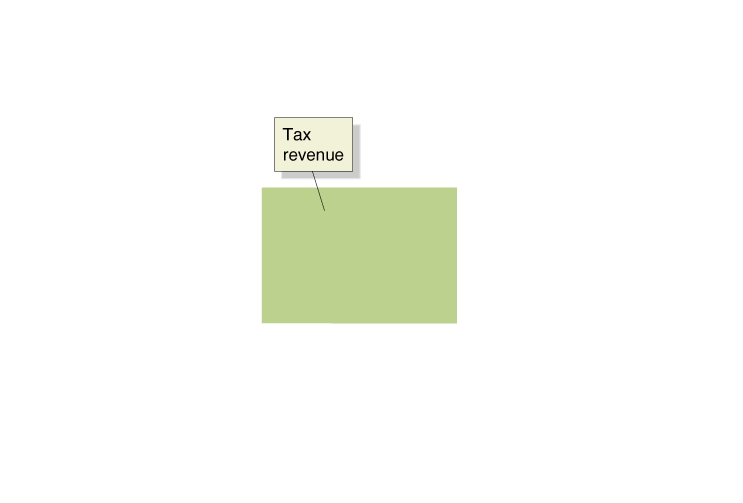 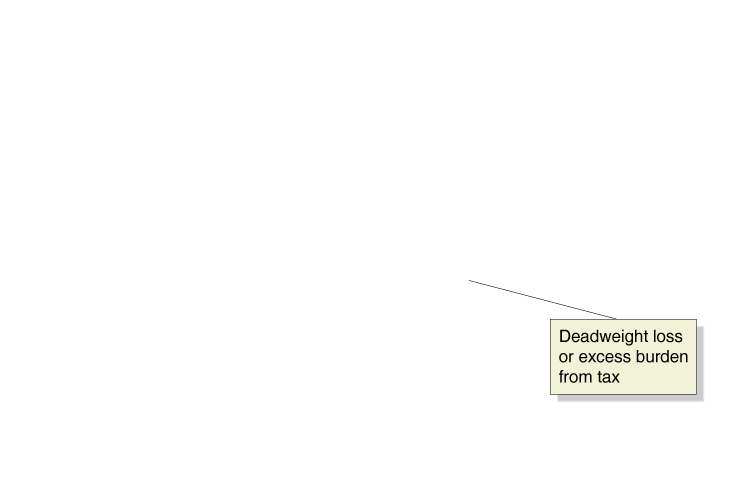 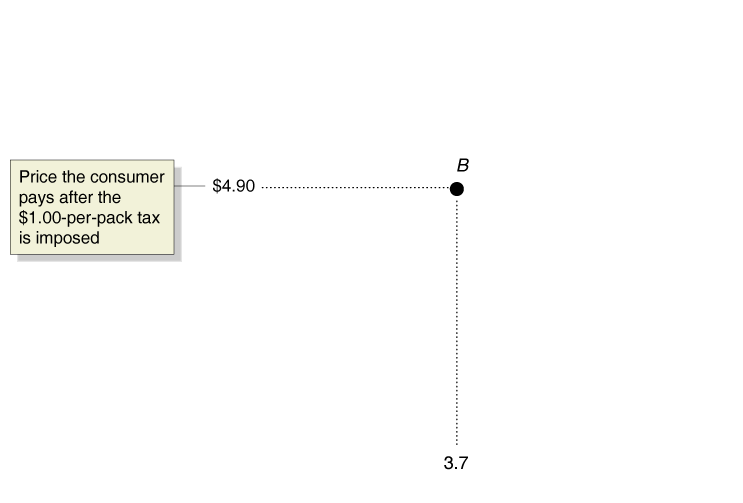 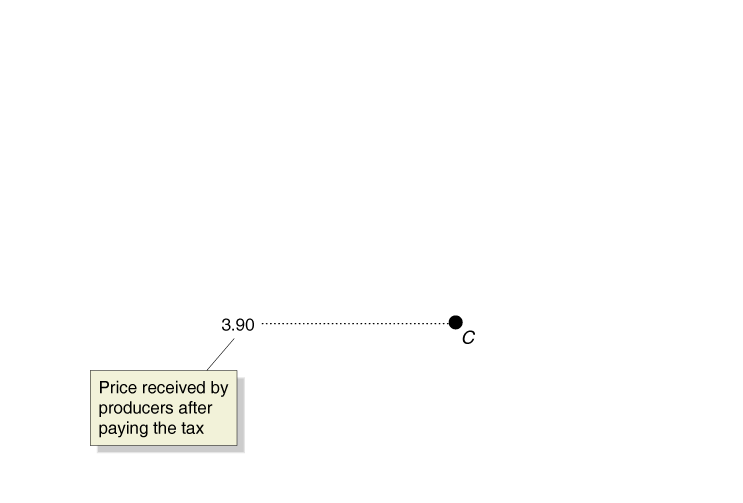 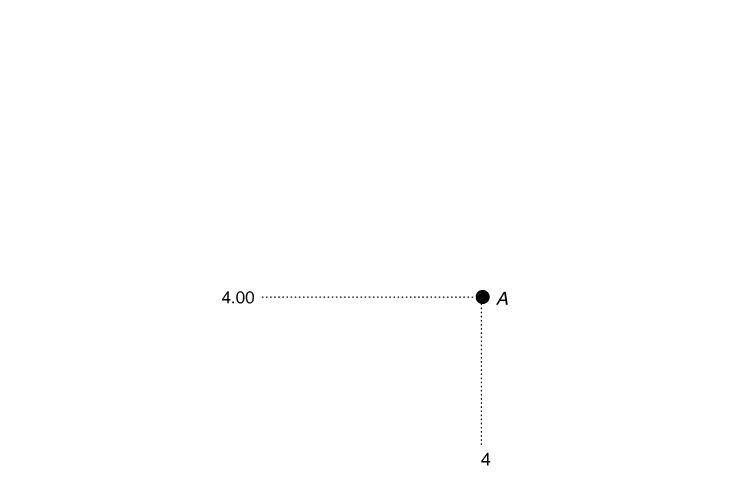 Figure 4.10
The Effect of a Tax on the Market for Cigarettes
Without the tax, market equilibrium occurs at point A.
The equilibrium price of cigarettes is $4.00 per pack, and 4 billion packs of cigarettes are sold per year. 
A $1.00-per-pack tax on cigarettes will cause the supply curve for cigarettes to shift up by $1.00, from S1 to S2. 
The new equilibrium occurs at point B.
The price of cigarettes will increase by $0.90, to $4.90 per pack, and the quantity sold will fall to 3.7 billion packs. 
The tax on cigarettes has increased the price paid by consumers from $4.00 to $4.90 per pack. 
Producers receive a price of $4.90 per pack (point B), but after paying the $1.00 tax, they are left with $3.90 (point C). 
The government will receive tax revenue equal to the green shaded box. 
Some consumer surplus and some producer surplus will become tax revenue for the government, and some will become deadweight loss, shown by the yellow-shaded area.
Tax incidence  The actual division of the burden of a tax between buyers and sellers in a market.
Determining Tax Incidence on a Demand and Supply Graph
Figure 4.11
The Incidence of a Tax on Gasoline
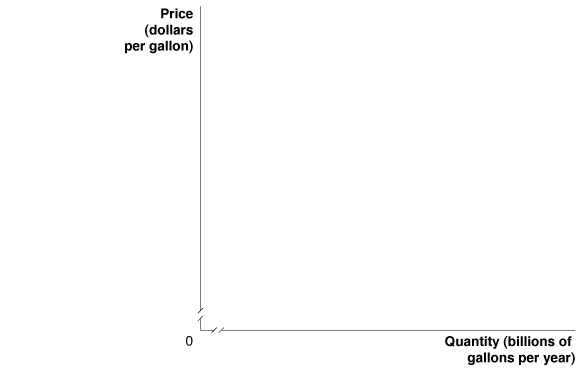 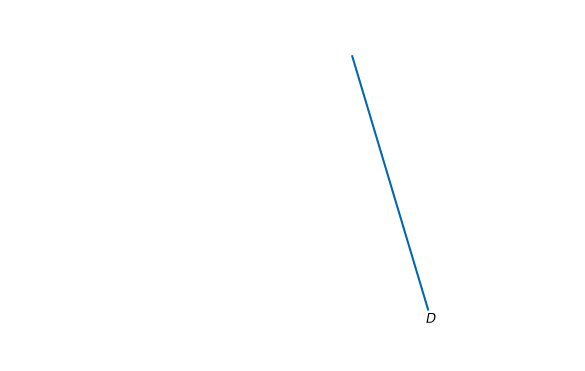 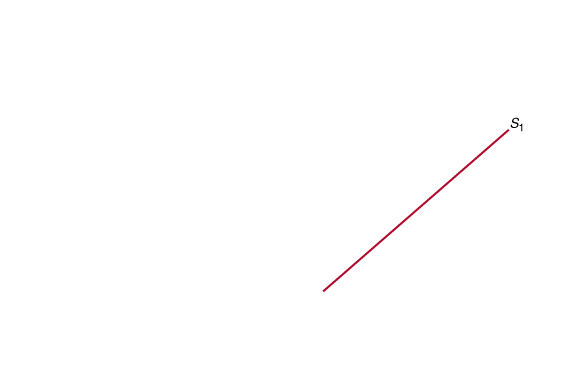 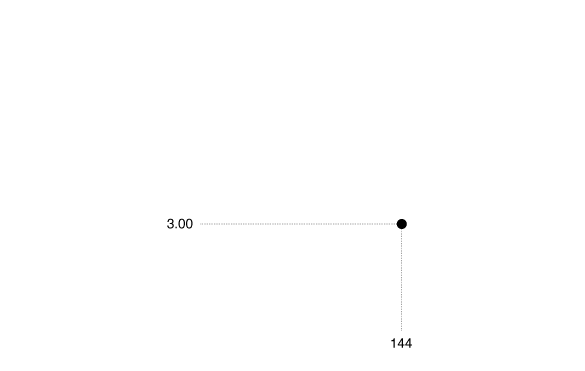 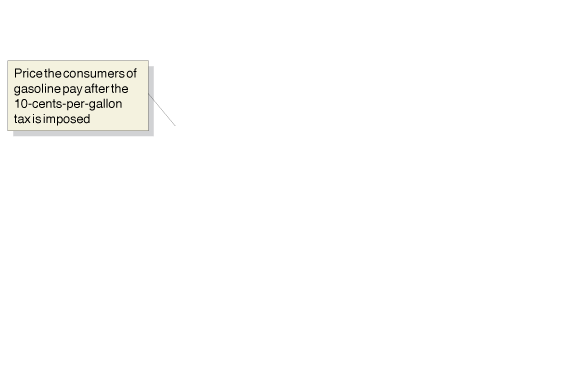 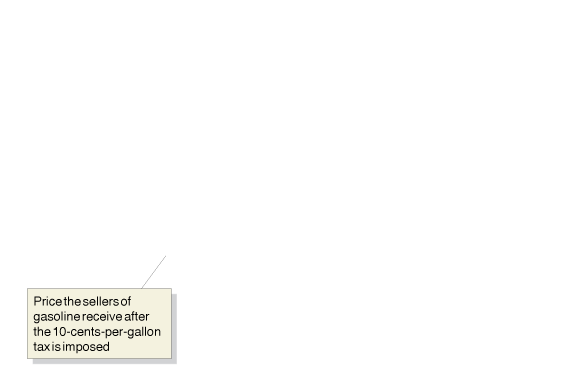 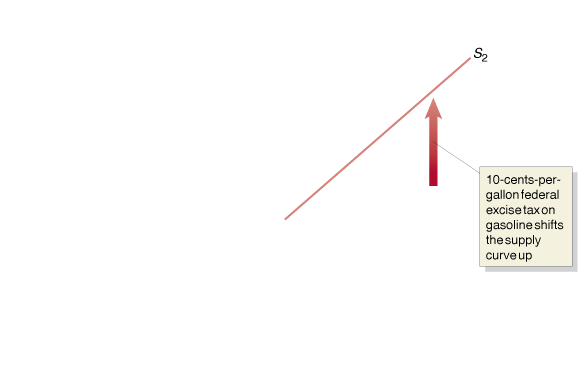 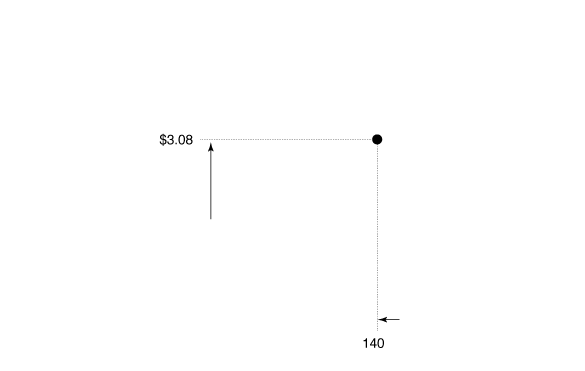 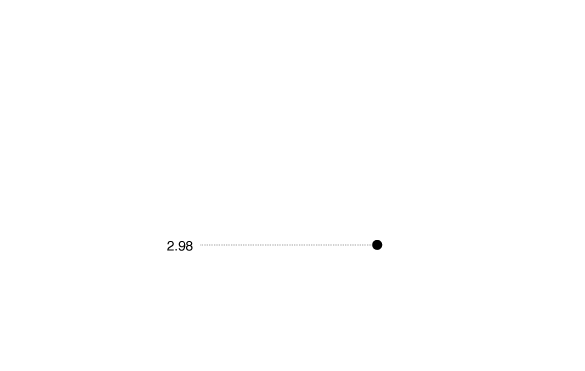 With no tax on gasoline, the price would be $3.00 per gallon, and 144 billion gallons of gasoline would be sold each year. 
A 10-cents-per-gallon excise tax shifts up the supply curve from S1 to S2, 
raises the price consumers pay from $3.00 to $3.08, 
and lowers the price sellers receive from $3.00 to $2.98. 
Therefore, consumers pay 8 cents of the 10-cents-per-gallon tax on gasoline, and sellers pay 2 cents.
Does It Make a Difference Whether the Government Collects a Tax from Buyers or Sellers?政府對買方或賣方課稅是否有差異?
Figure 4.12
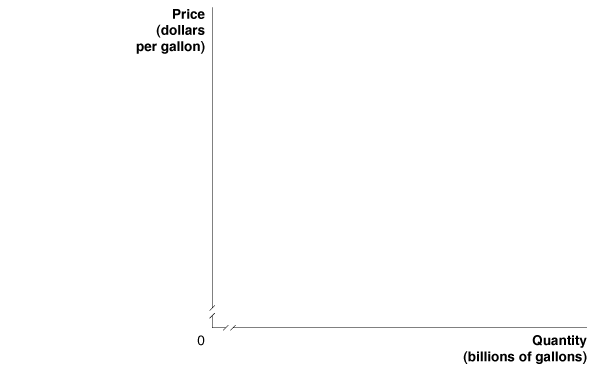 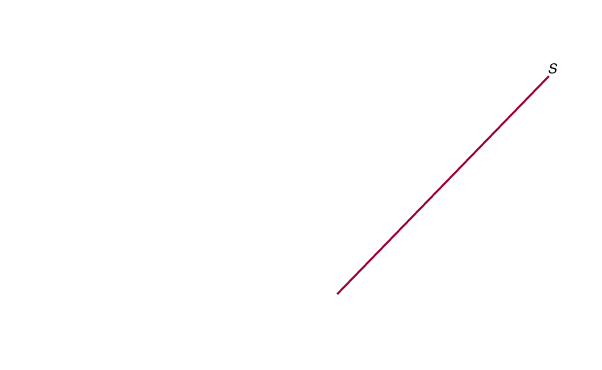 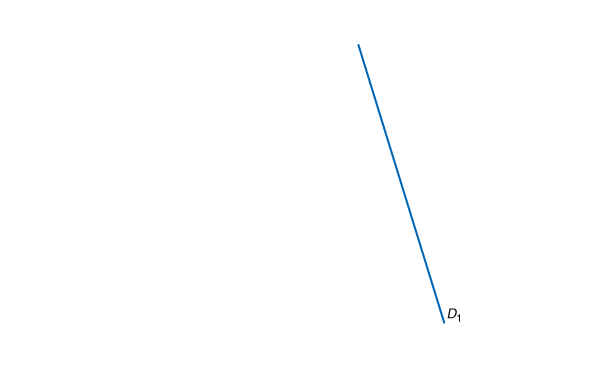 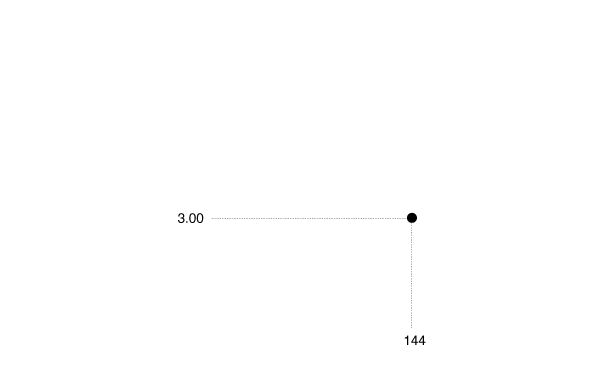 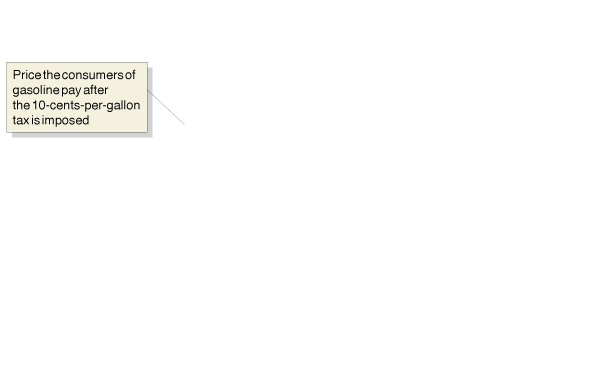 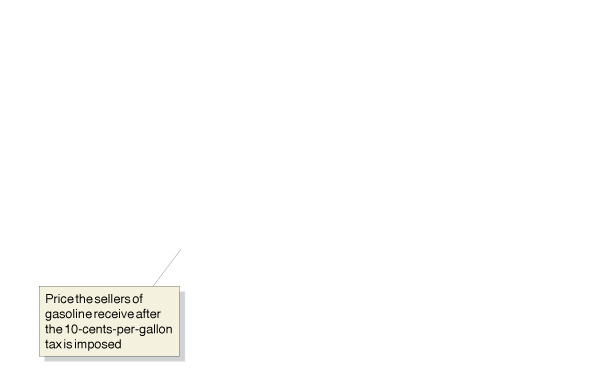 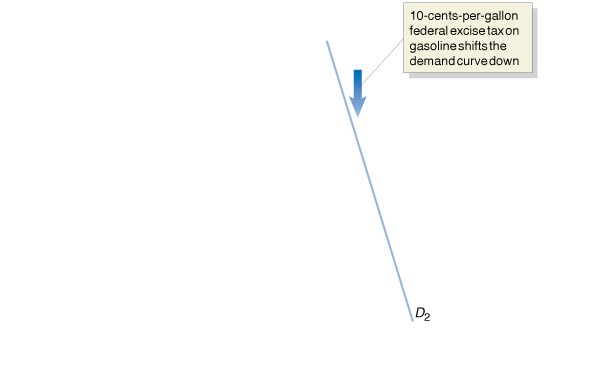 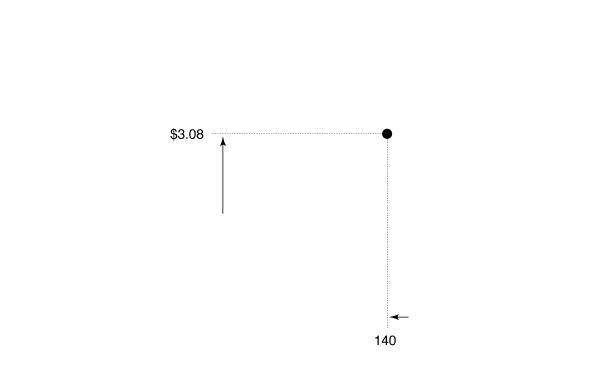 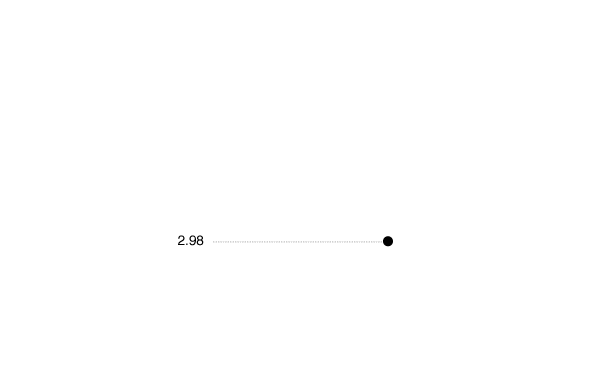 The Incidence of a Tax on Gasoline Paid by Buyers
With no tax on gasoline, the demand curve is D1.  
If a 10-cents-per-gallon tax is imposed that consumers are responsible for paying, the demand curve shifts down by the amount of the tax, from D1 to D2.
In the new equilibrium, consumers pay a price of $3.08 per gallon, including the tax. 
Producers receive $2.98 per gallon. 
This is the same result we saw when producers were responsible for paying the tax.
Appendix
Quantitative Demand and Supply Analysis
LEARNING OBJECTIVE
Use quantitative demand and supply analysis.
Demand and Supply Equations
Suppose that the demand for apartments in New York City is QD=3,000,000−1,000P and the supply of apartments is QS=−450,000+1,300P.
Equilibrium condition:
Solve for the equilibrium monthly apartment rent:
Find the equilibrium quantity of apartments rented:
Calculate the values for rent by setting QD and QS equal to zero and solving for price:
and:
Figure 4A.1
Graphing Supply and Demand Equations
After statistically estimating supply and demand equations, we can use the equations to draw supply and demand curves. 
In this case, the equilibrium rent for apartments is $1,500 per month, and the equilibrium quantity of apartments rented is 1,500,000. 
The supply equation tells us that at a rent of $346, the quantity of apartments supplied will be zero. 
The demand equation tells us that at a rent of $3,000, the quantity of apartments demanded will be zero.
The areas representing consumer surplus and producer surplus are also indicated on the graph.
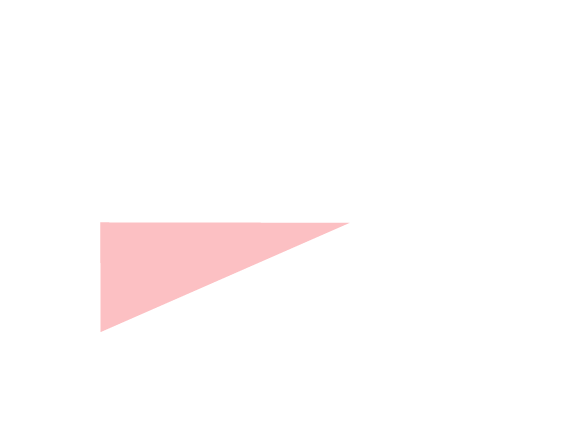 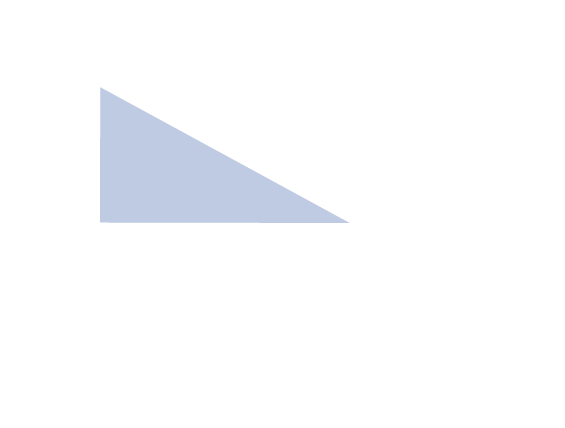 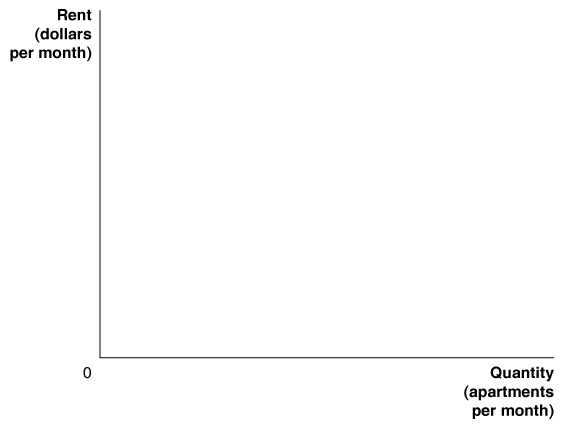 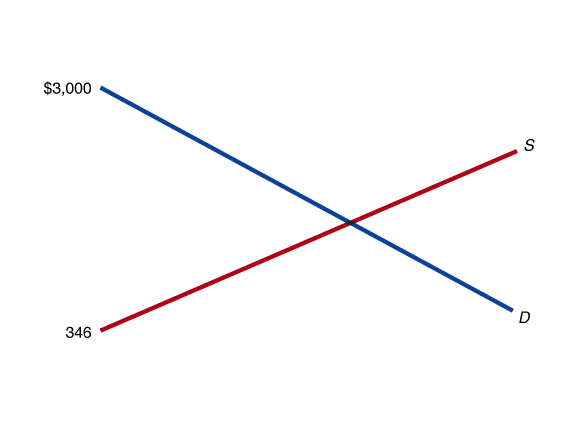 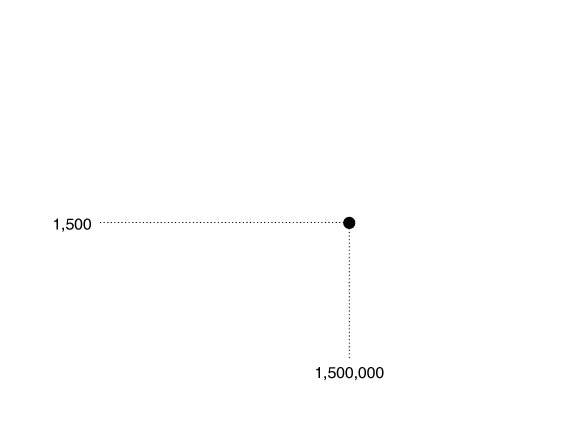 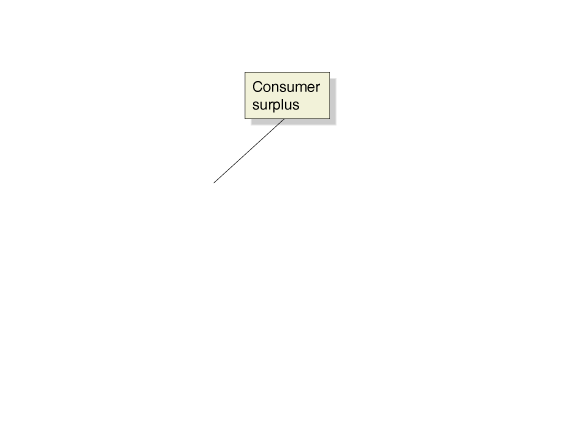 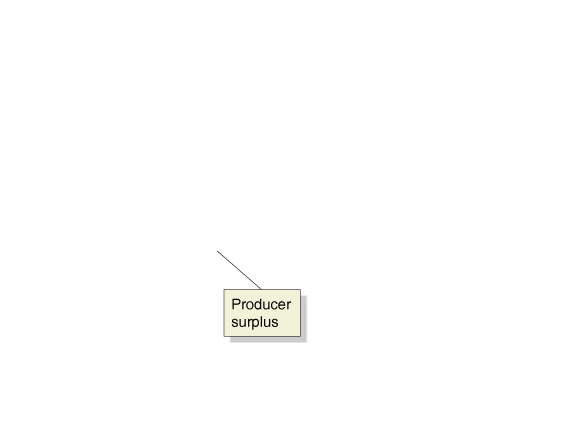 Calculating Consumer Surplus and Producer Surplus
Suppose the city imposes a rent ceiling of $1,000 per month. Calculate the quantity of apartments that will actually be rented:
Find the price on the demand curve when the quantity of apartments is 850,000:
Figure 4A.2
Calculating the Economic Effect of Rent Controls
Once we have estimated equations for the demand and supply of rental housing, a diagram can guide our numeric estimates of the economic effects of rent control.
Consumer surplus falls by an amount equal to the area of the yellow triangle B and increases by an amount equal to the area of the blue rectangle A. 
The difference between the values of these two areas is $213,750,000. 
Producer surplus falls by an amount equal to the area of the blue rectangle A plus the area of the yellow triangle C.
The value of these two areas is $587,500,000.
The remaining producer surplus is equal to the area of triangle D, or $278,000,000.
Deadweight loss is equal to the area of triangle B plus the area of triangle C, or $373,750,000.
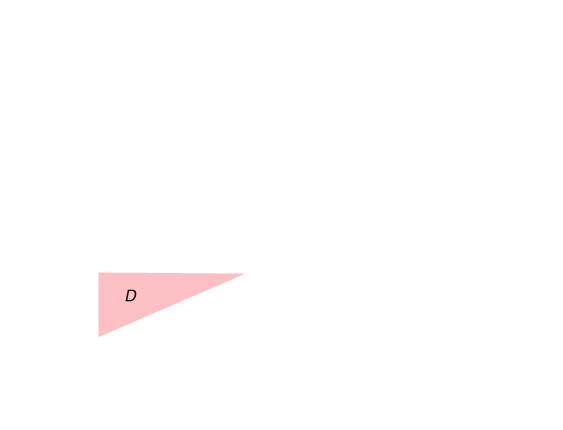 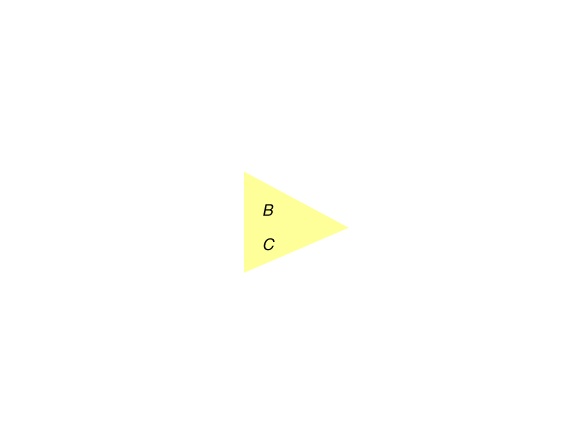 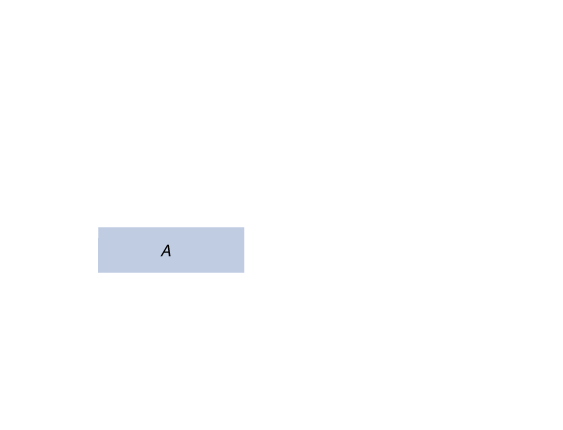 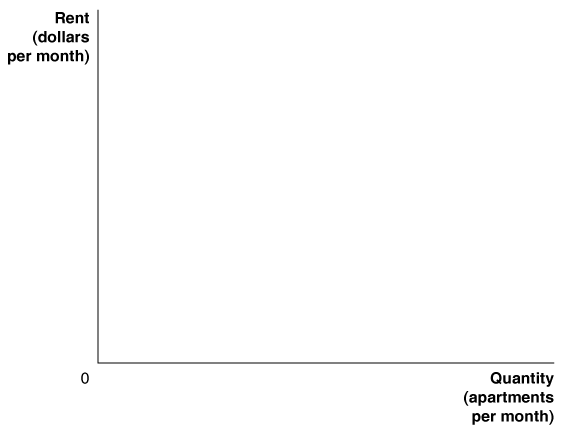 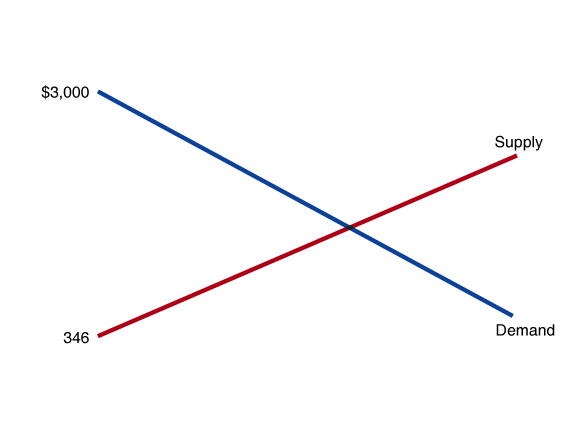 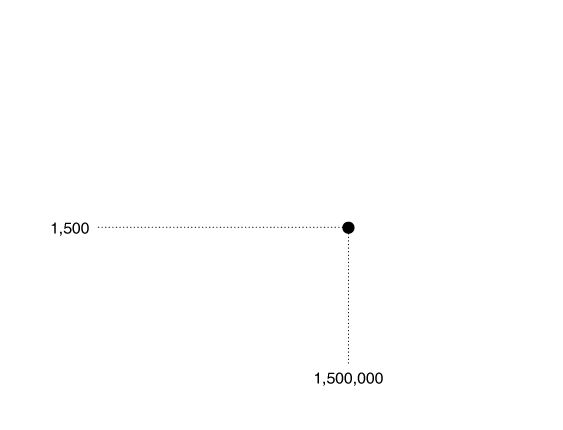 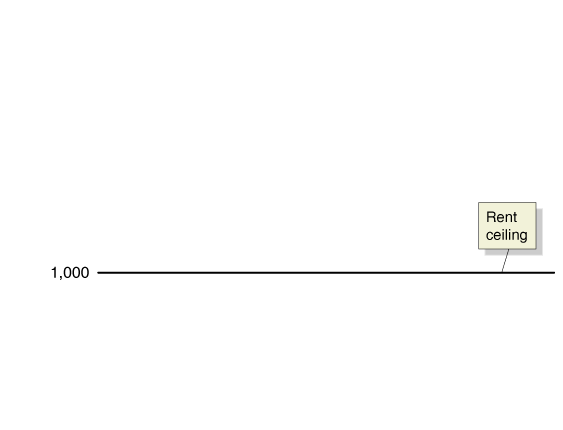 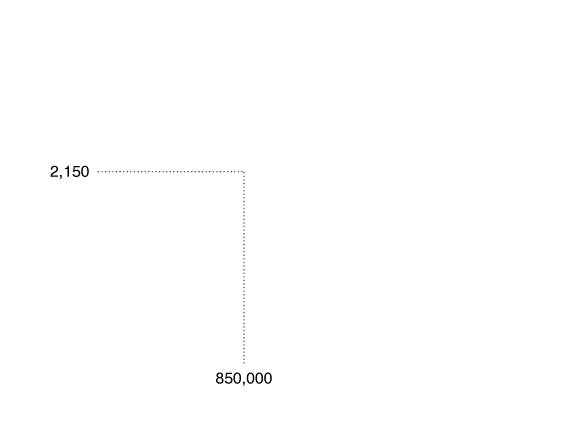 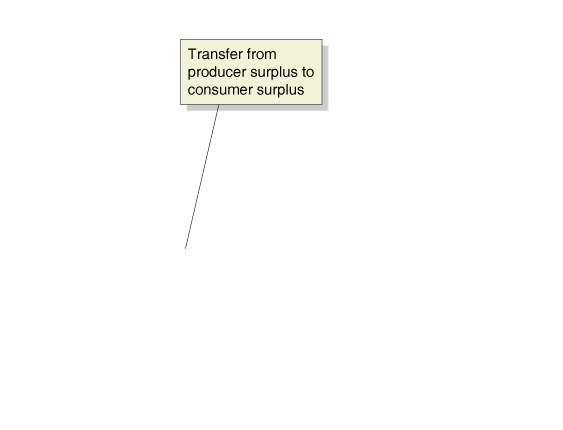 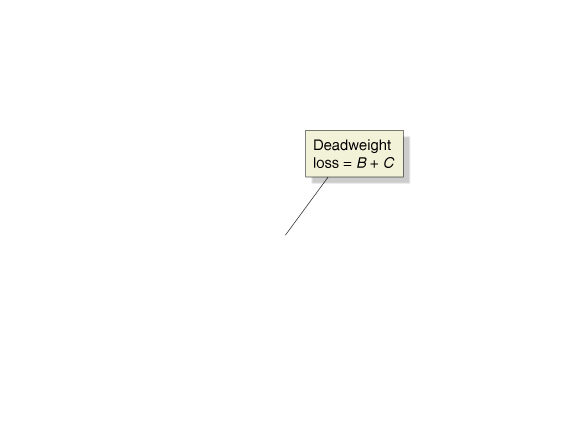 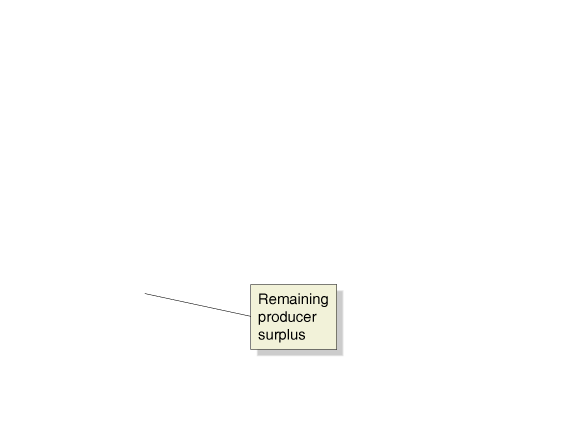 The following table summarizes the results of the analysis (the values are in millions of dollars):